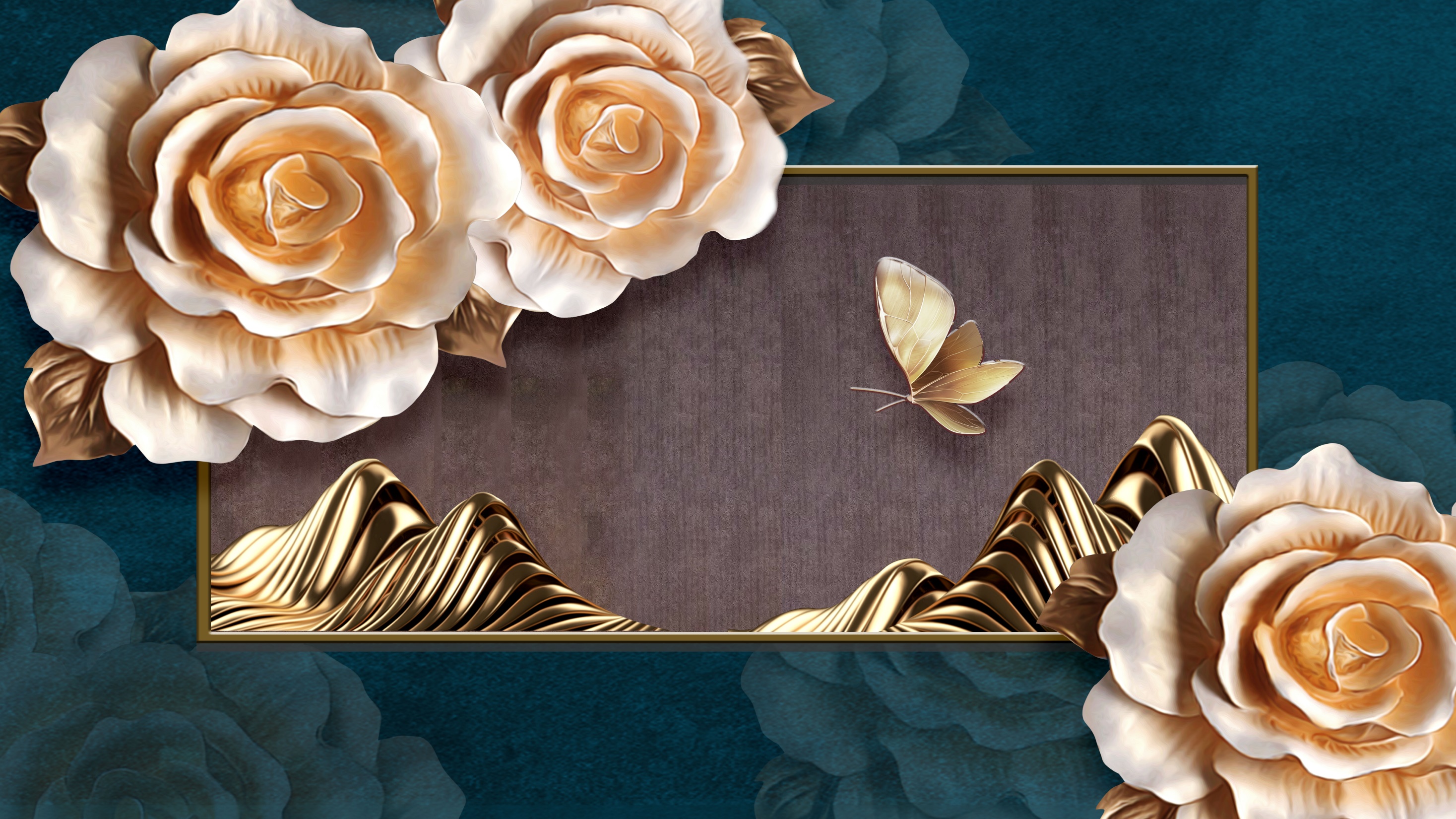 潮
国
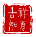 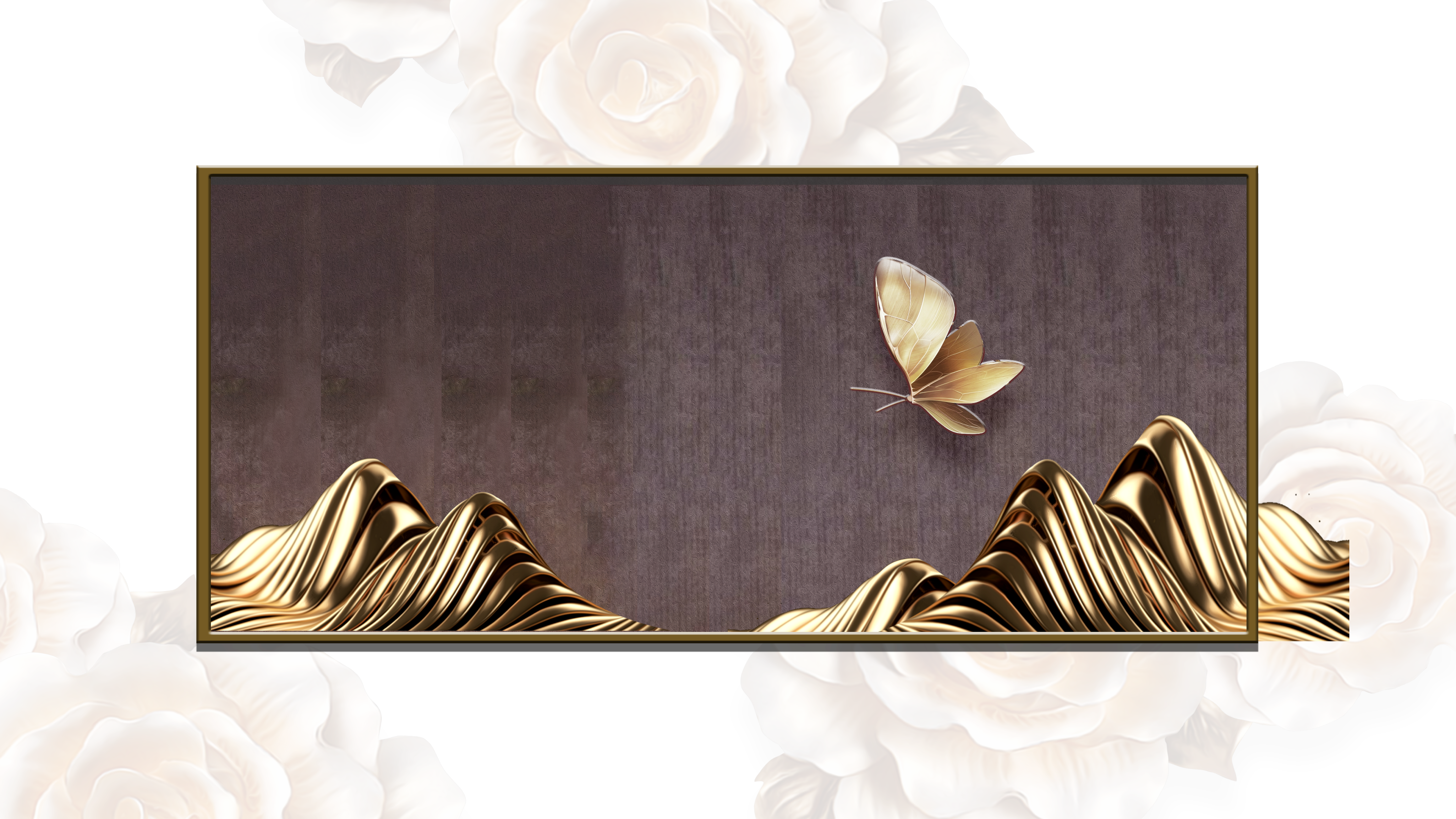 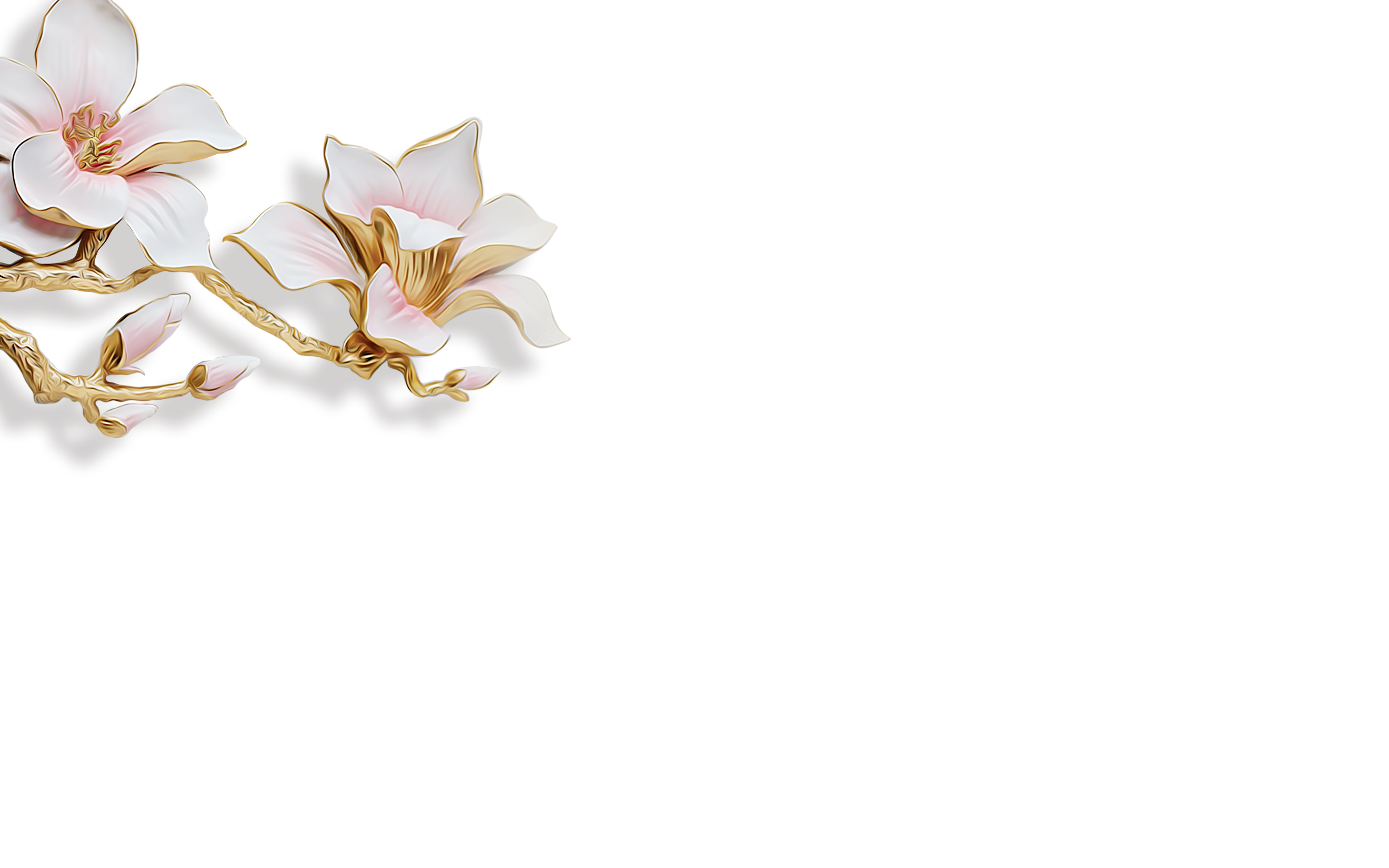 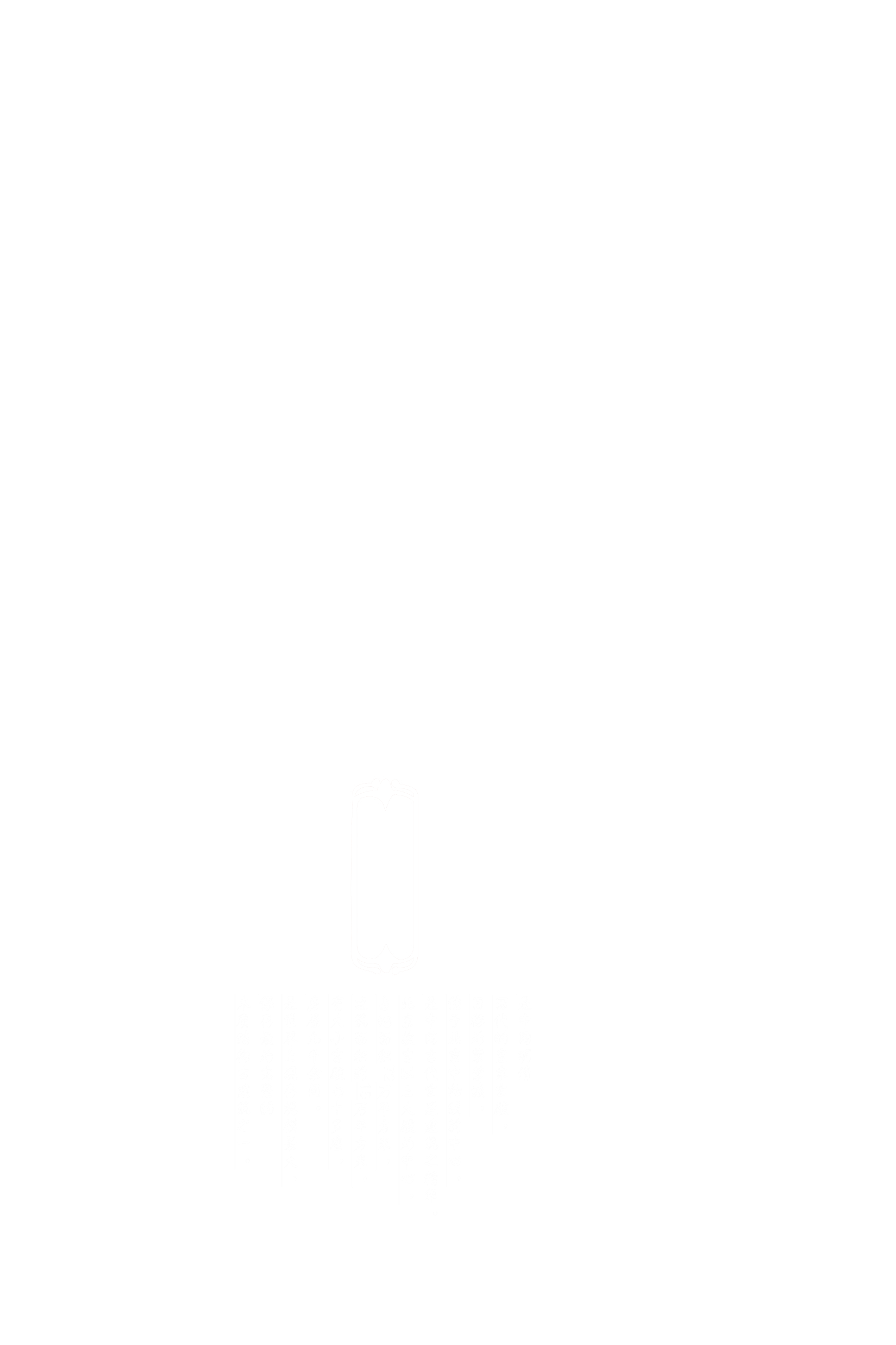 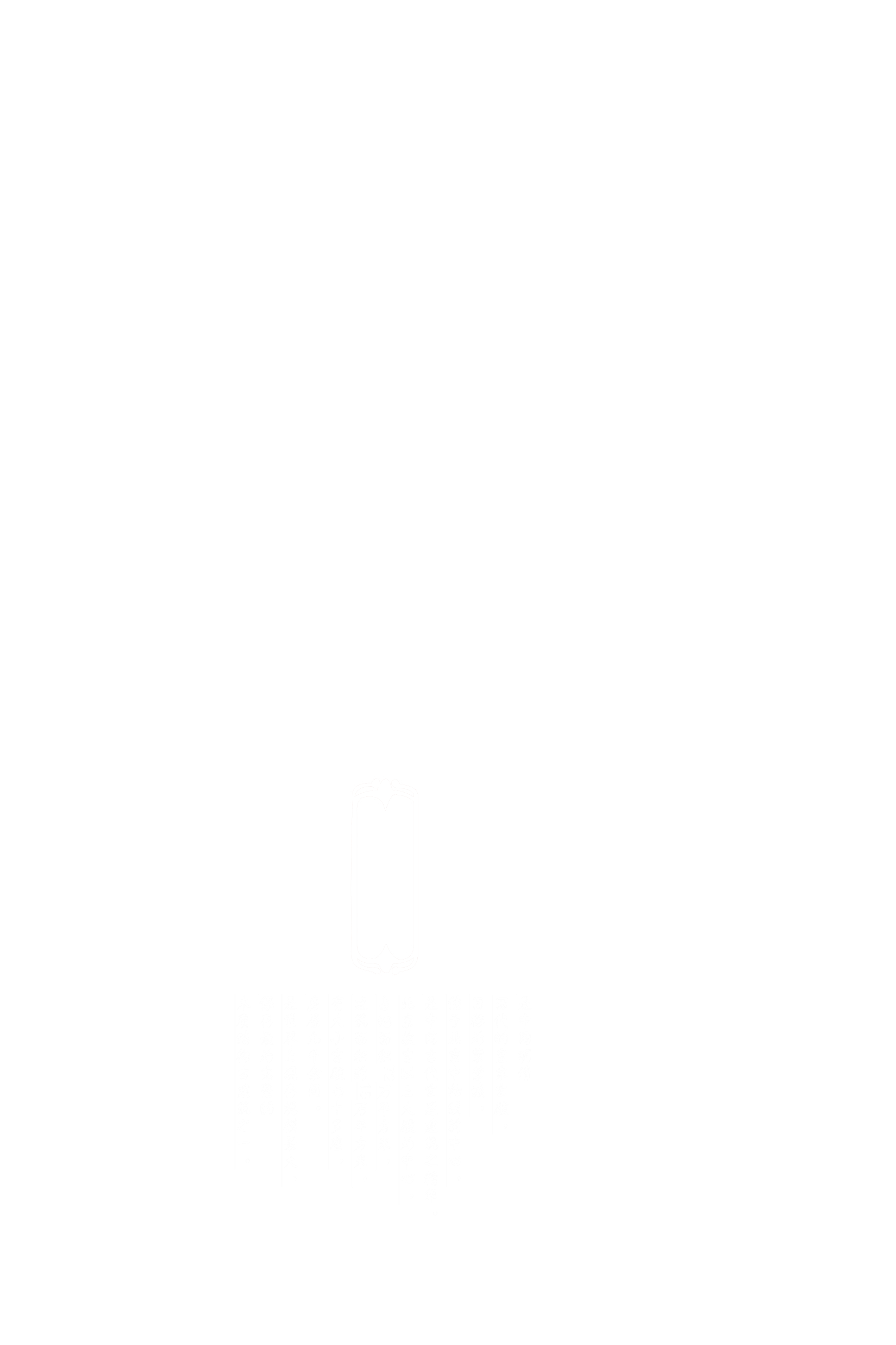 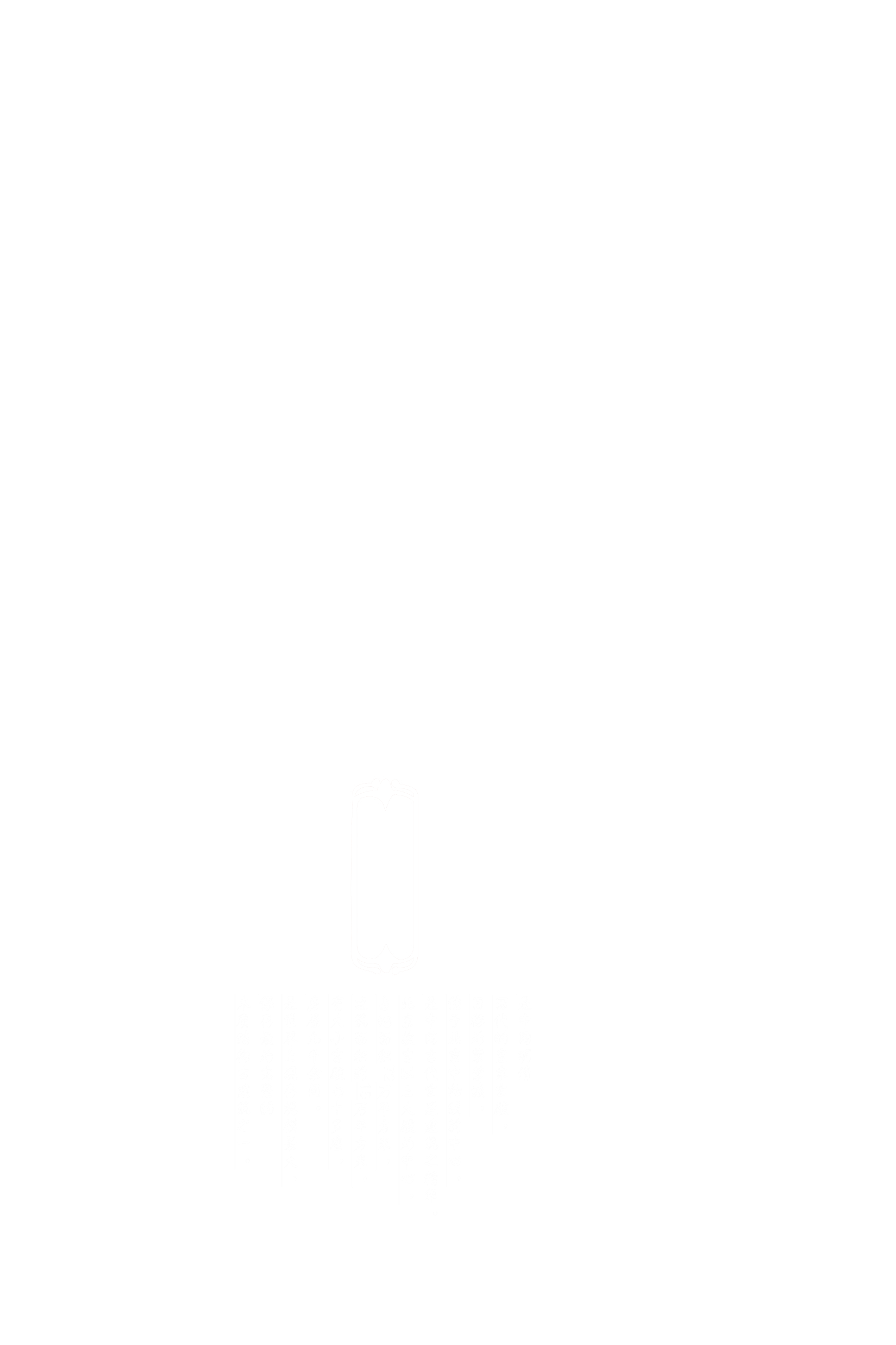 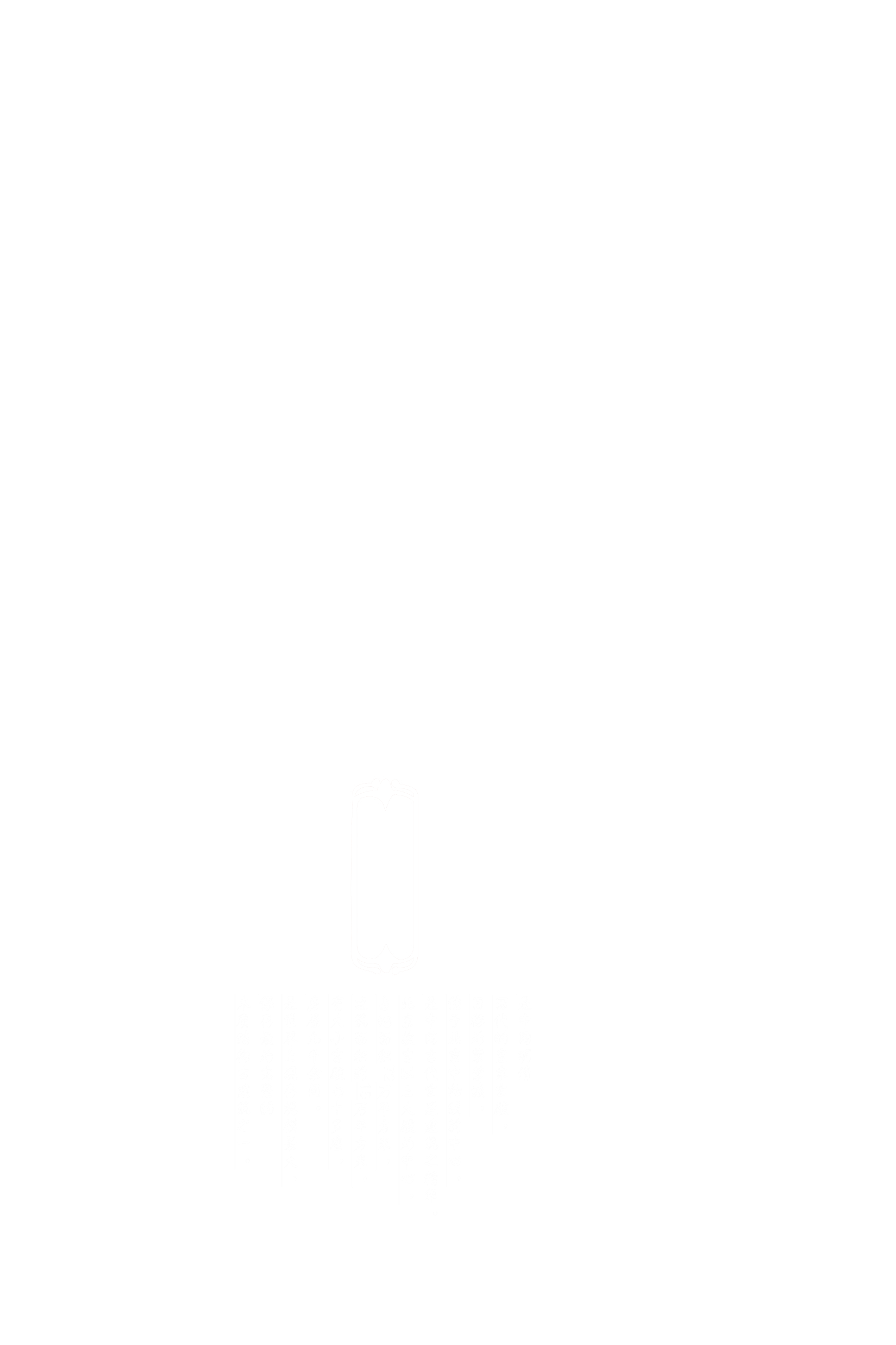 第一章
第二章
第三章
第四章
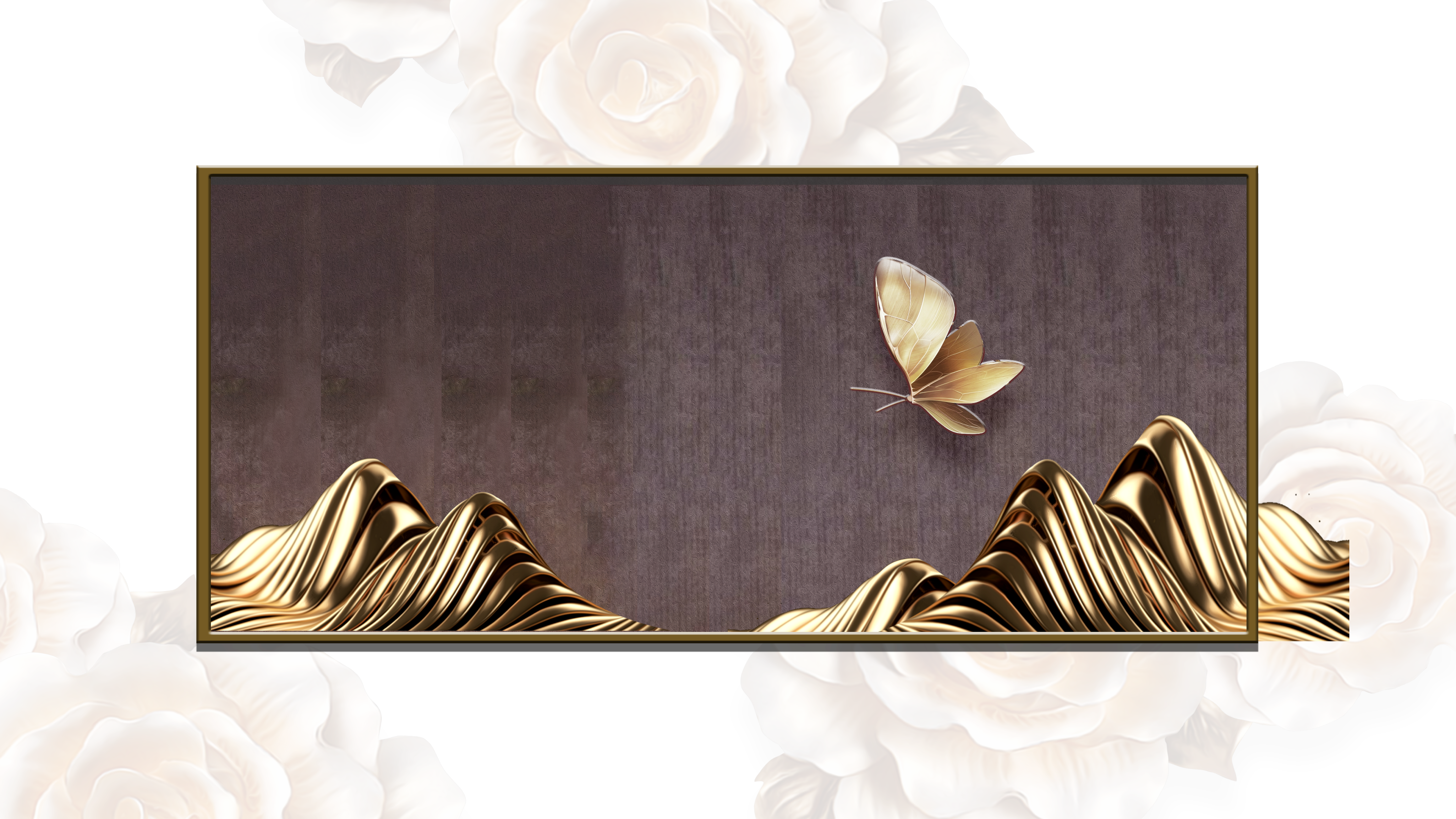 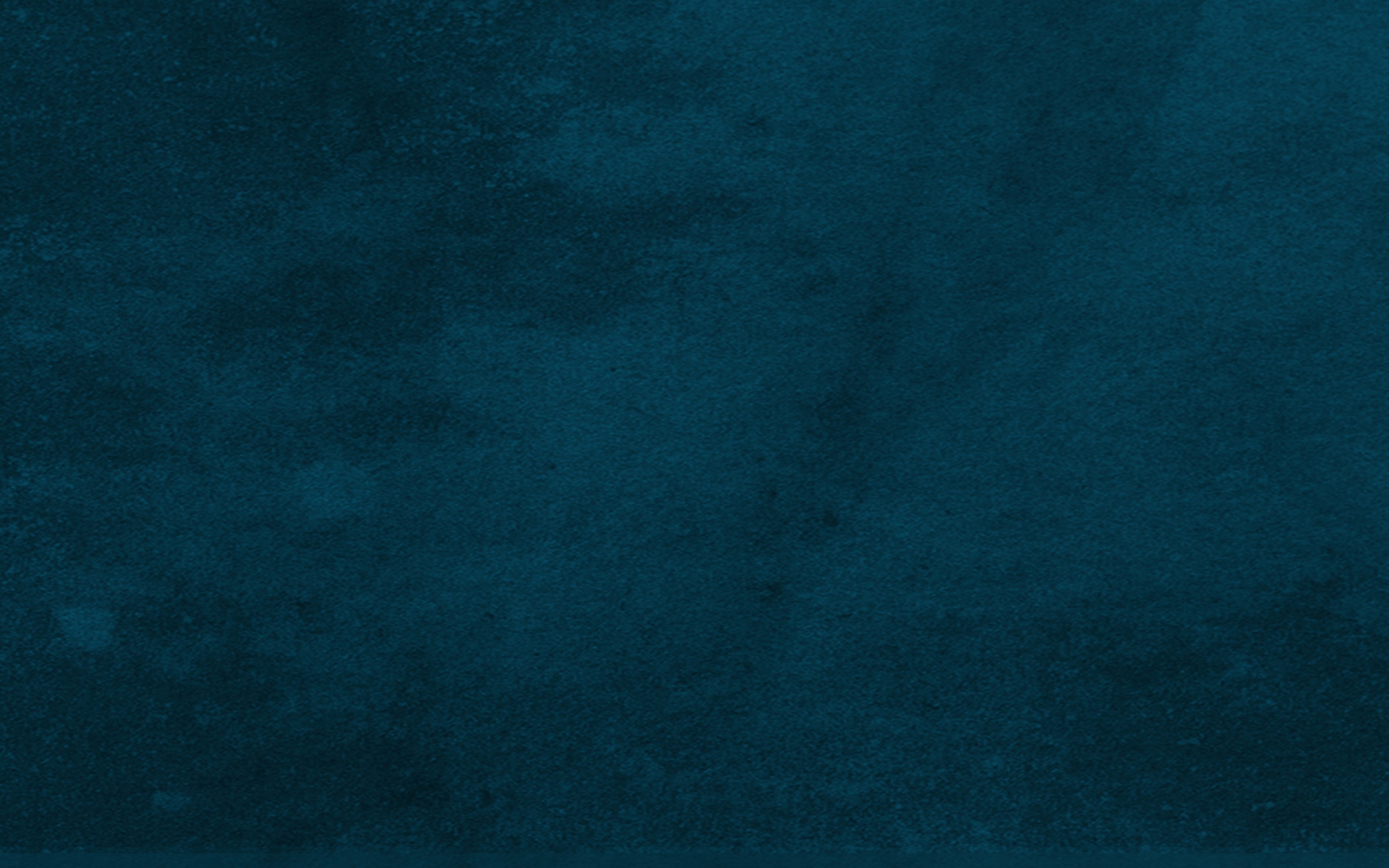 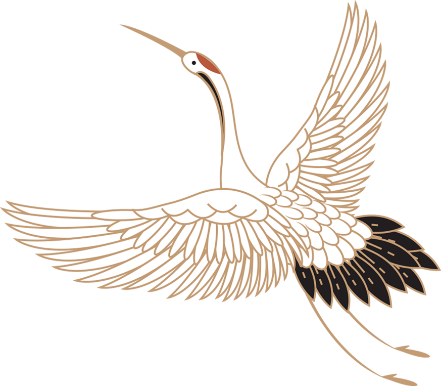 单击此处输入文本内容单击此处输入文本内容输入文本内容单击此处输入文本内容。
壹
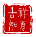 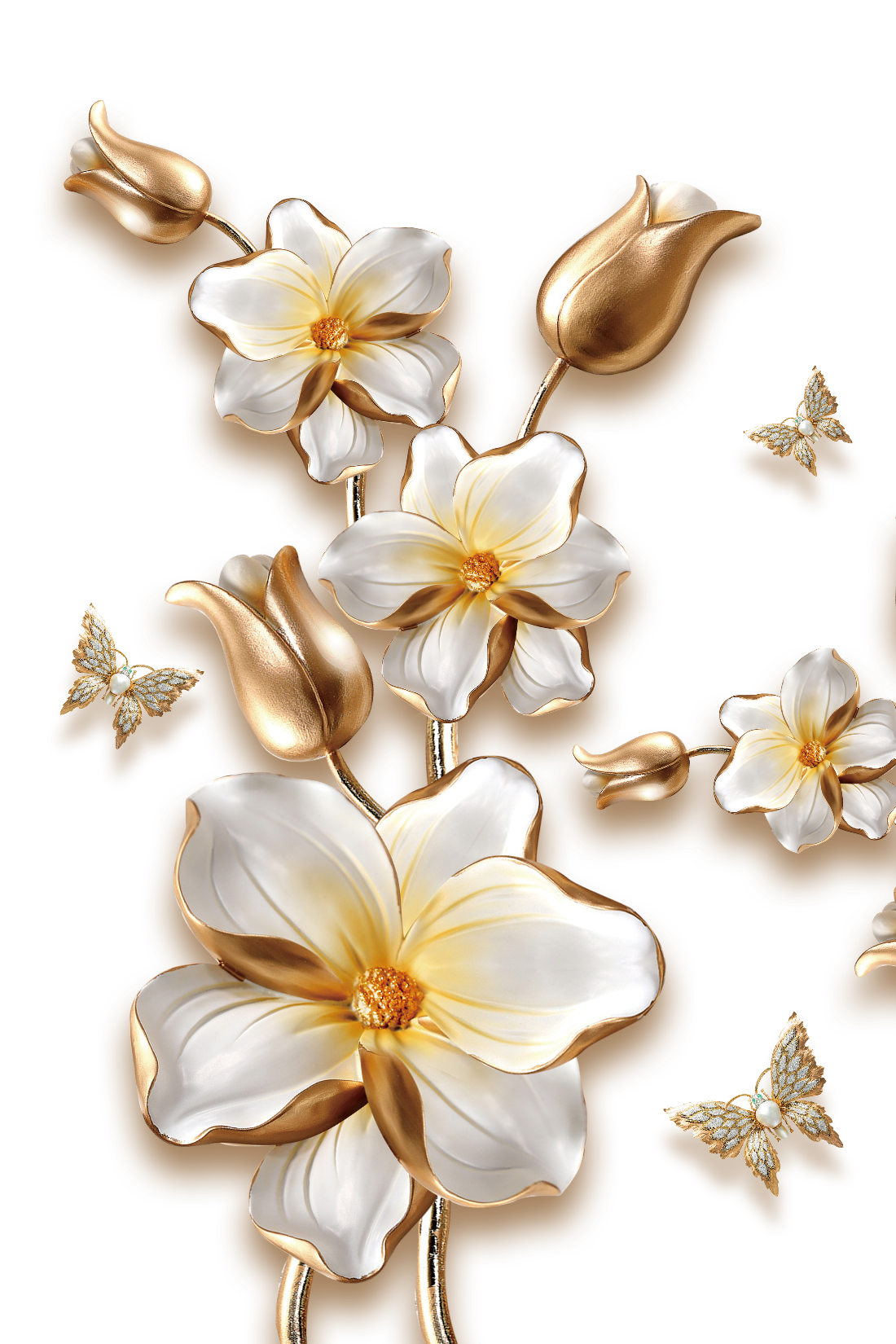 中国风
点击输入本栏的具体文字，简明扼要的说明分项内容，此为概念图解，请根据您的具体内容酌情修点击输入本栏的具体文字，简明扼要的说明分项内容，此为概念图解，请根据您的具体内容酌情修点击输入本栏的具体
惊风吹雨过，历历大槐踪。
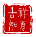 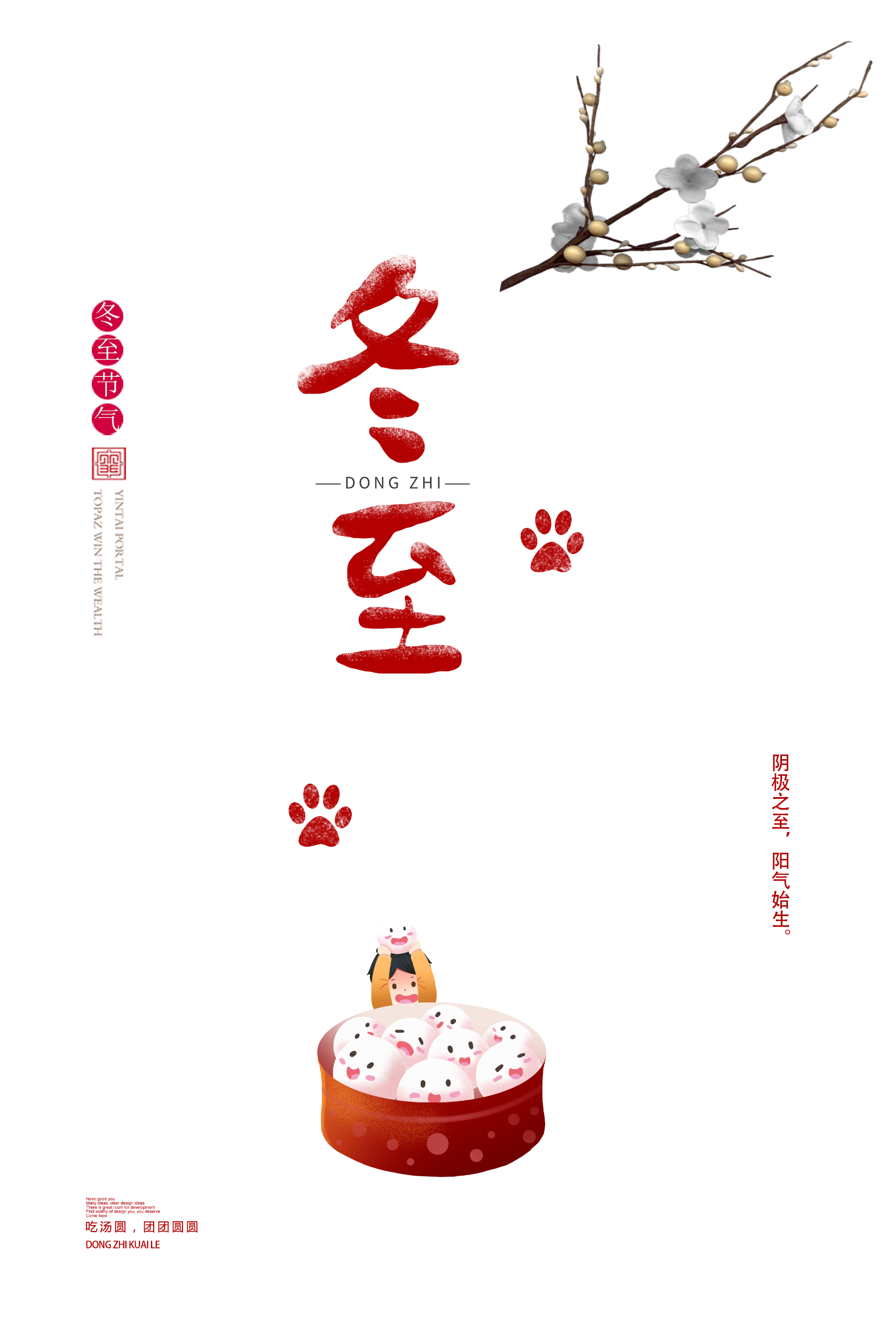 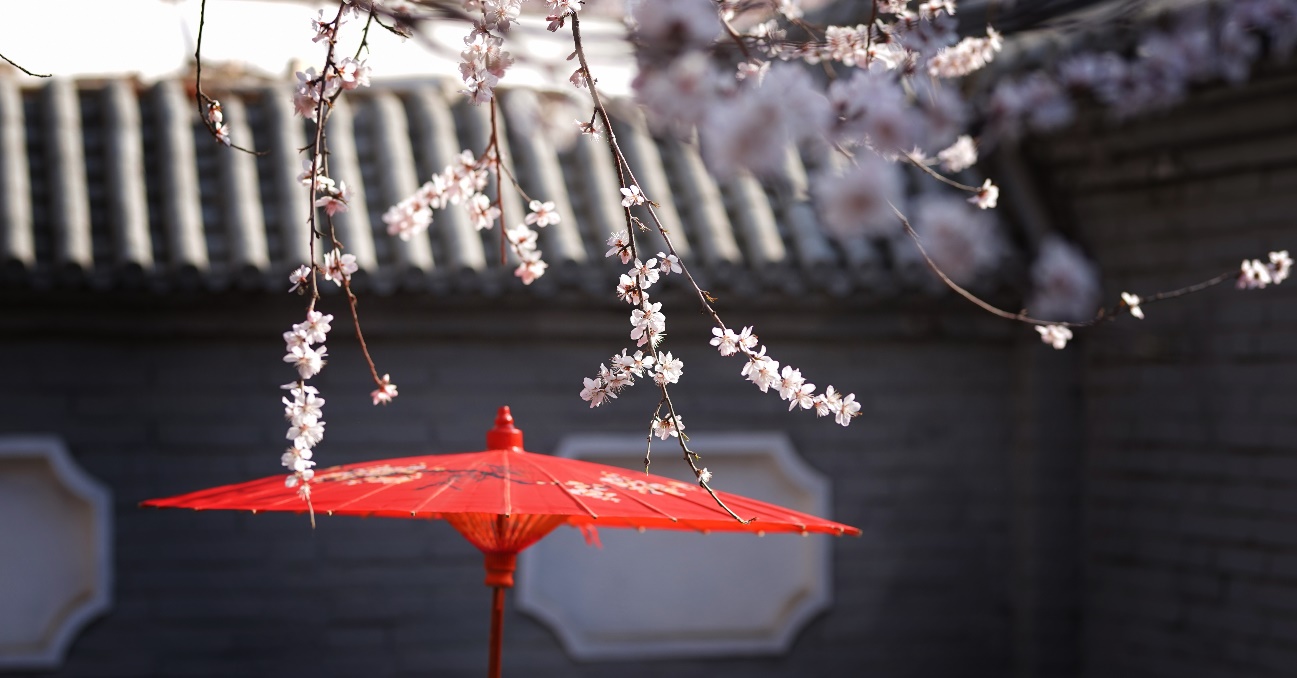 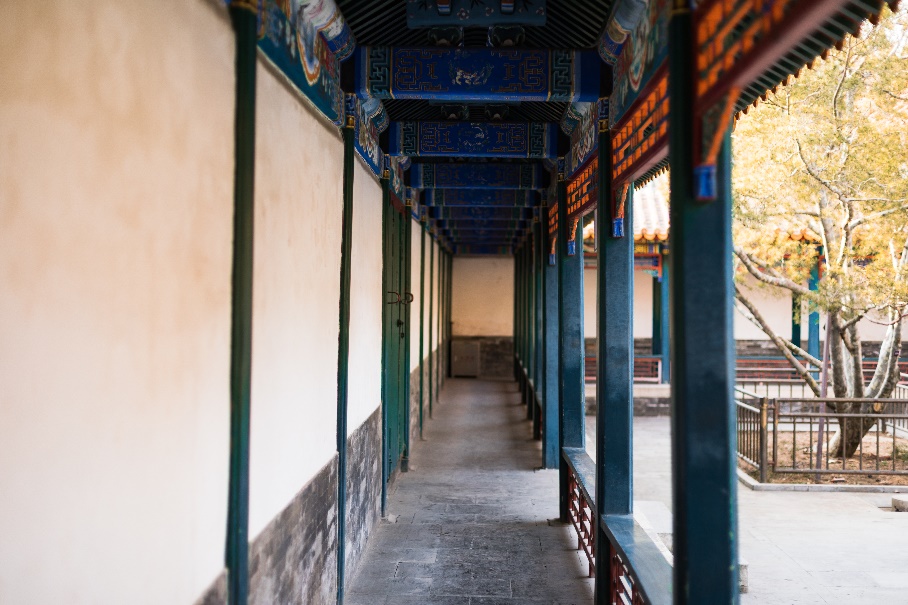 意境是指抒情性作品中呈现的那种情景交融、虚实相生、活跃着生命律动的韵味无穷的诗意空间
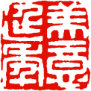 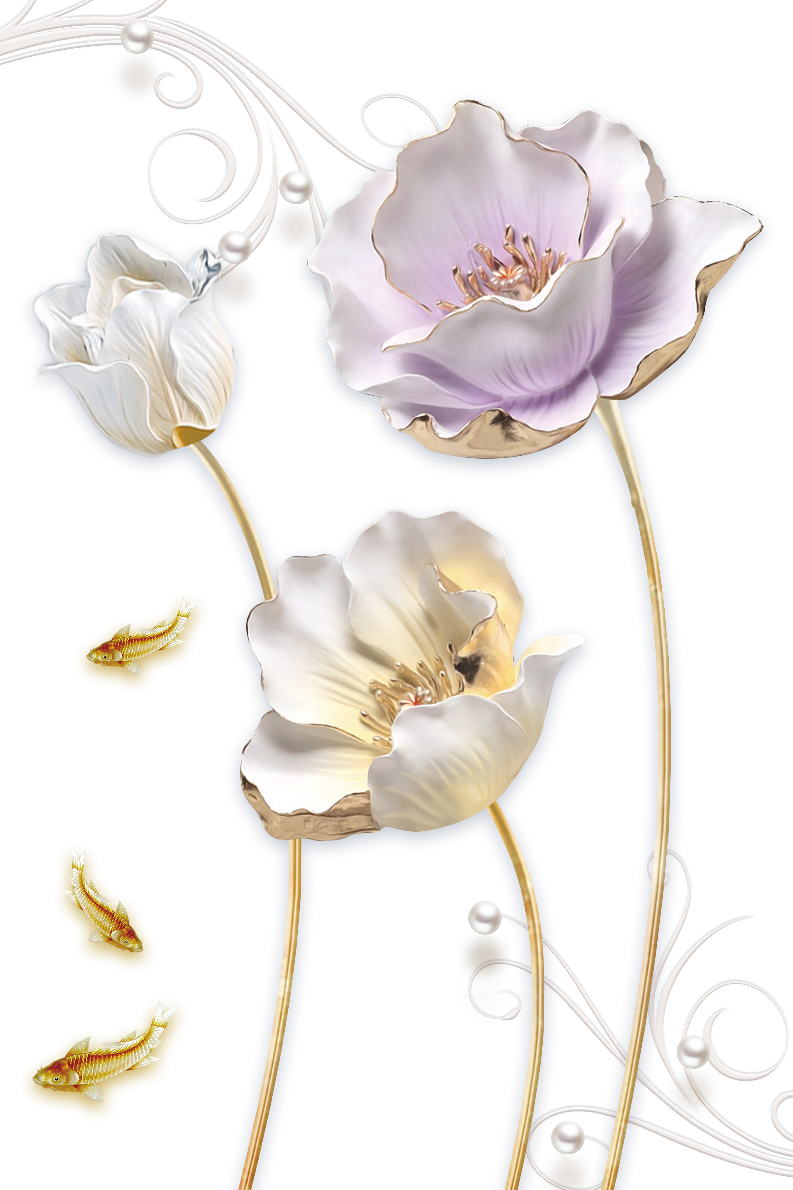 壹
贰
根据您的具体内容酌情修点击输入本栏的具体文字，简明扼要的说明分项内容，此为概念图解，请根据您的具体
根据您的具体内容酌情修点击输入本栏的具体文字，简明扼要的说明分项内容，此为概念图解，请根据您的具体
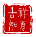 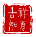 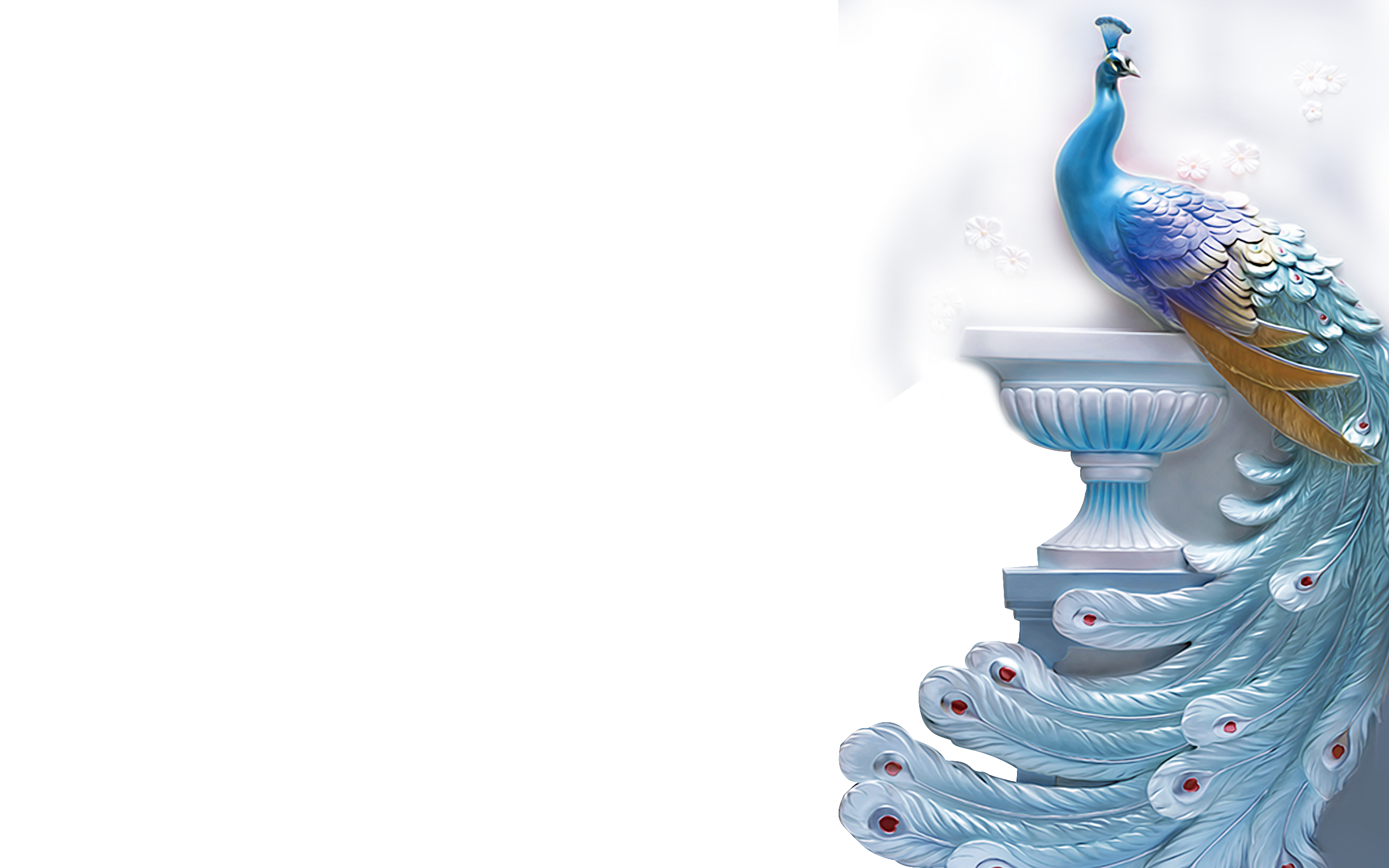 国潮
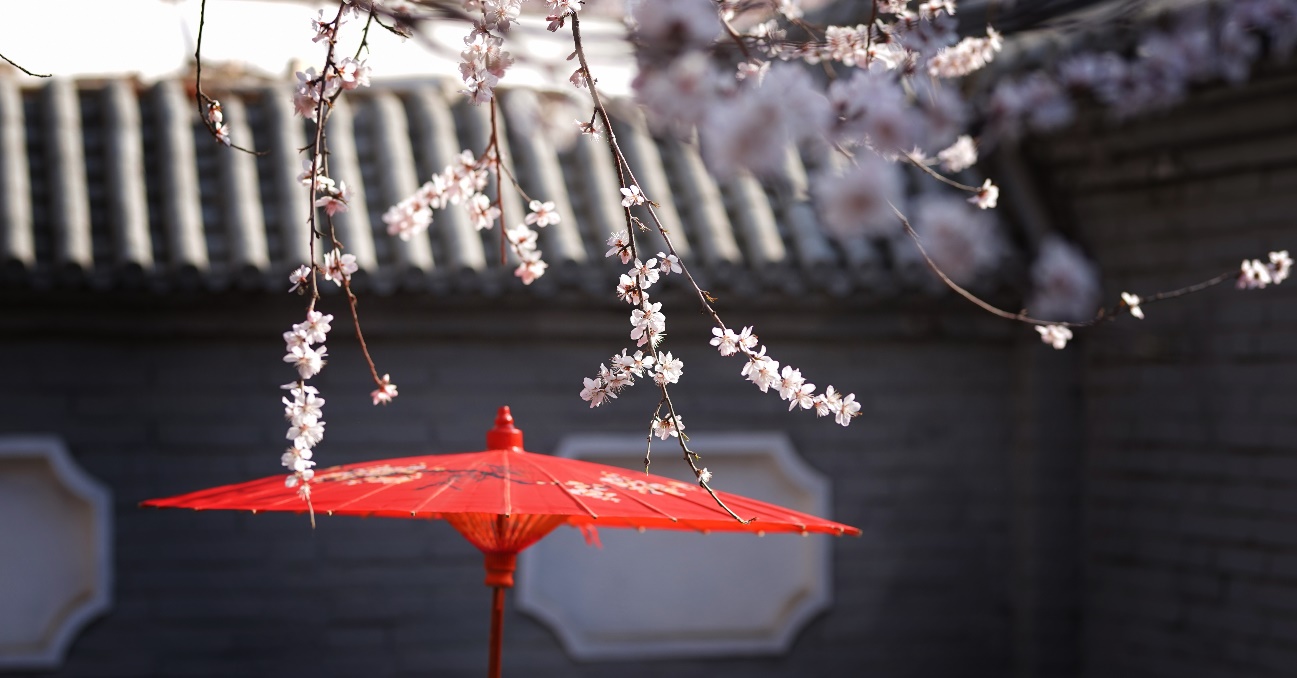 根据您的具体内容酌情修点击输入本栏的具体文字，简明扼要的说明分项内容，此为概念图解，请根据您的具体
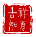 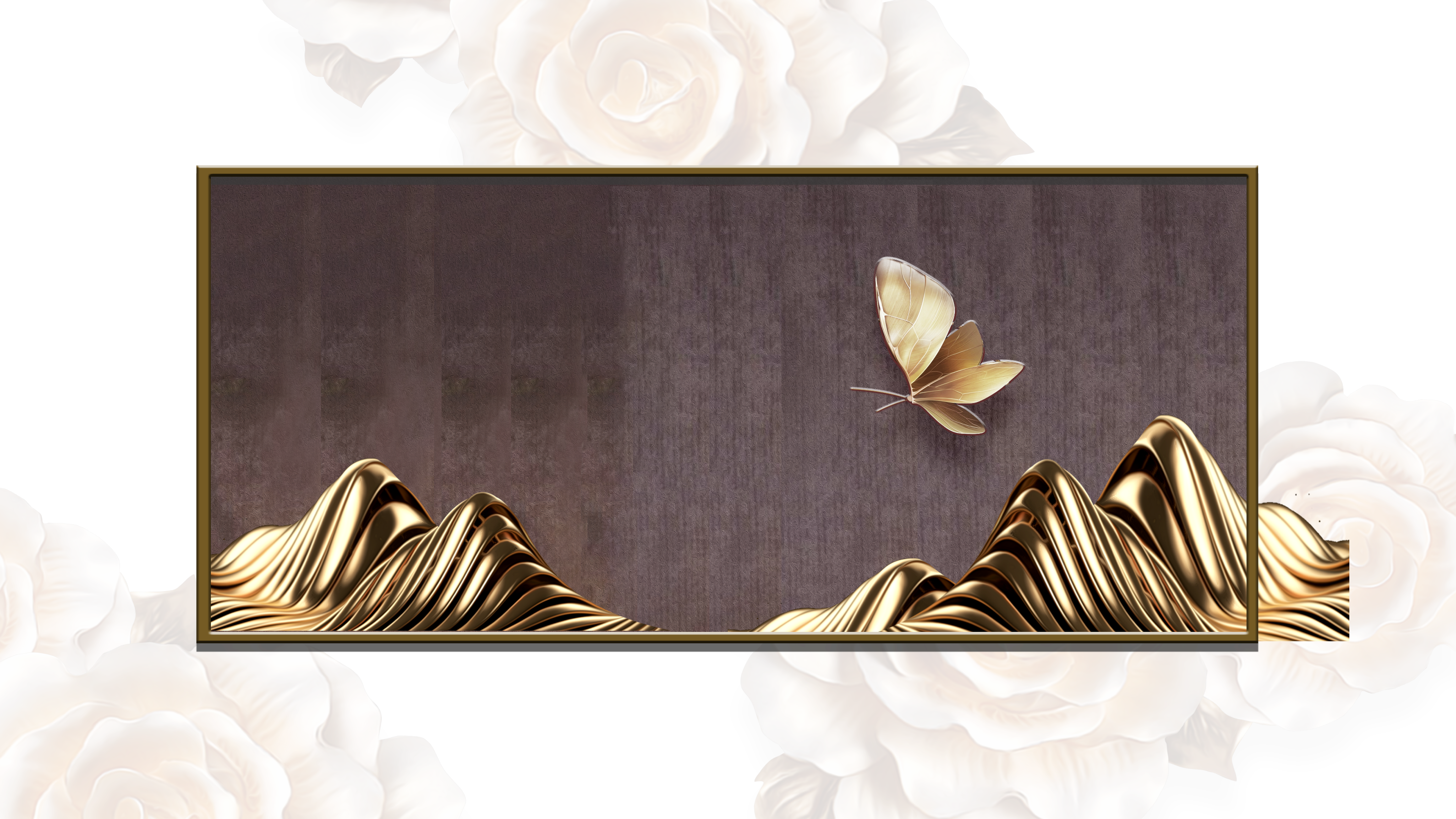 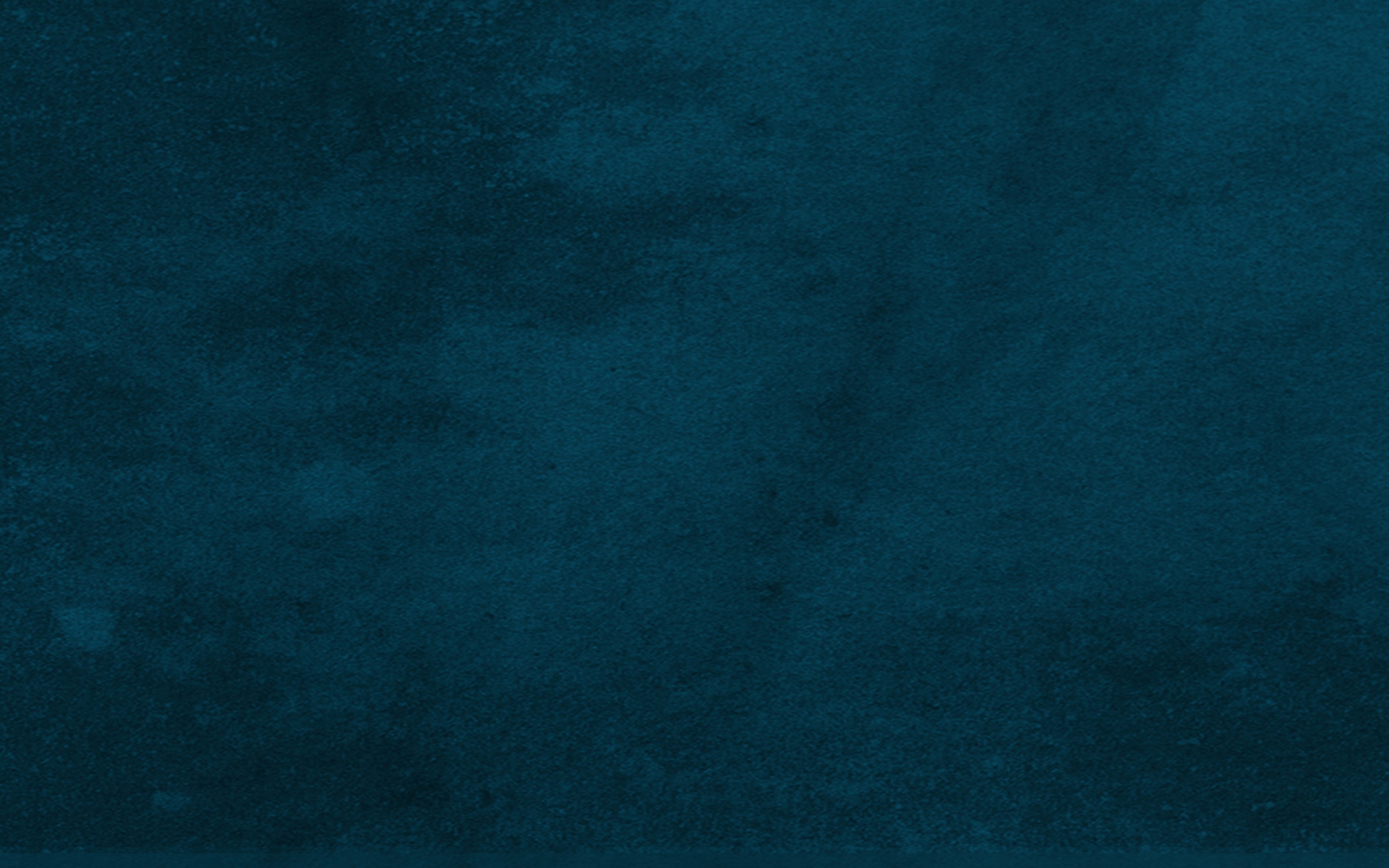 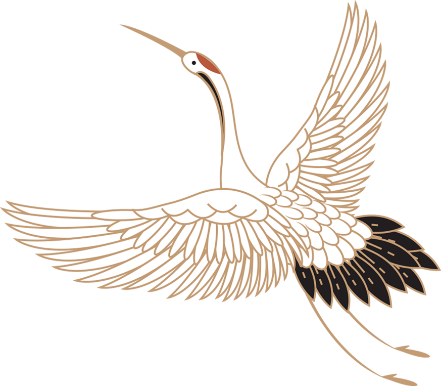 单击此处输入文本内容单击此处输入文本内容输入文本内容单击此处输入文本内容。
贰
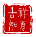 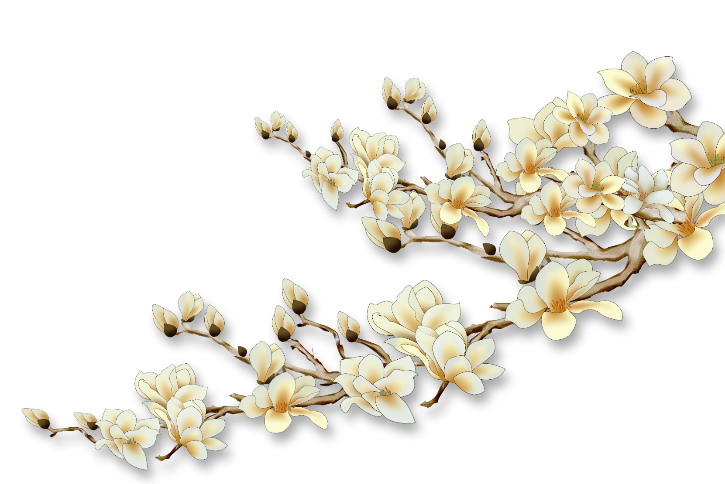 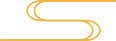 国潮
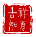 点击添加标题
请在此处添加具体内容，文字尽量言简意赅，简单说明即可，不必过于繁琐，注意板面美观度。
国
潮
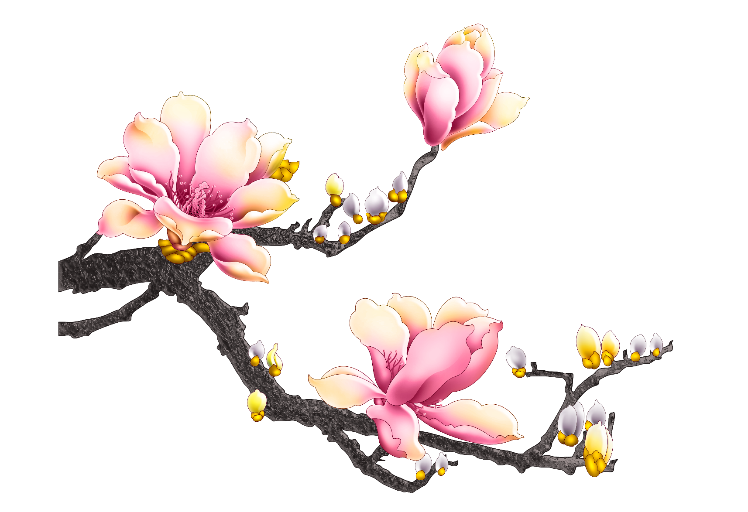 好客模板
点击输入本栏的具体文字，简明扼要的说明分项内容，此为概念图解，请根据您的具体内容酌情修点击输入本栏的具体文字，简明扼要的说明分项内容，此为概念图解，请根据您的具体内容酌情修
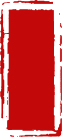 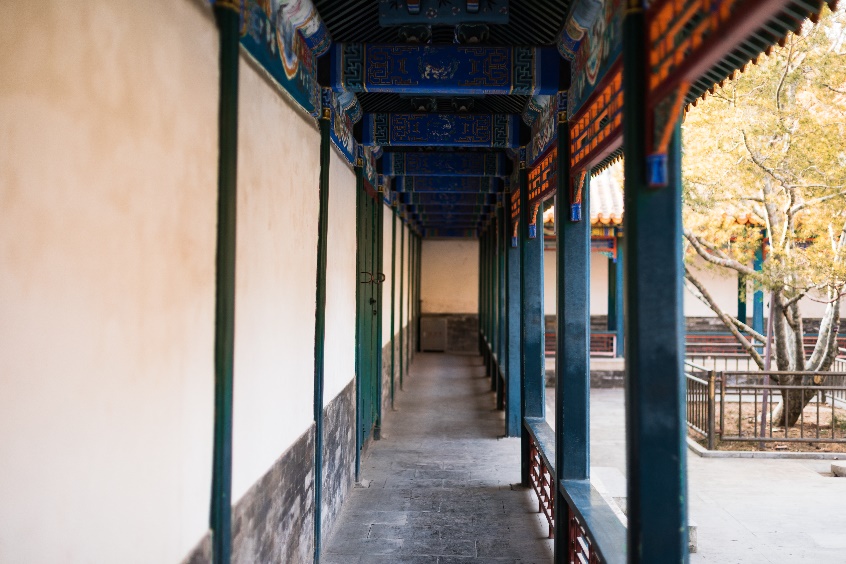 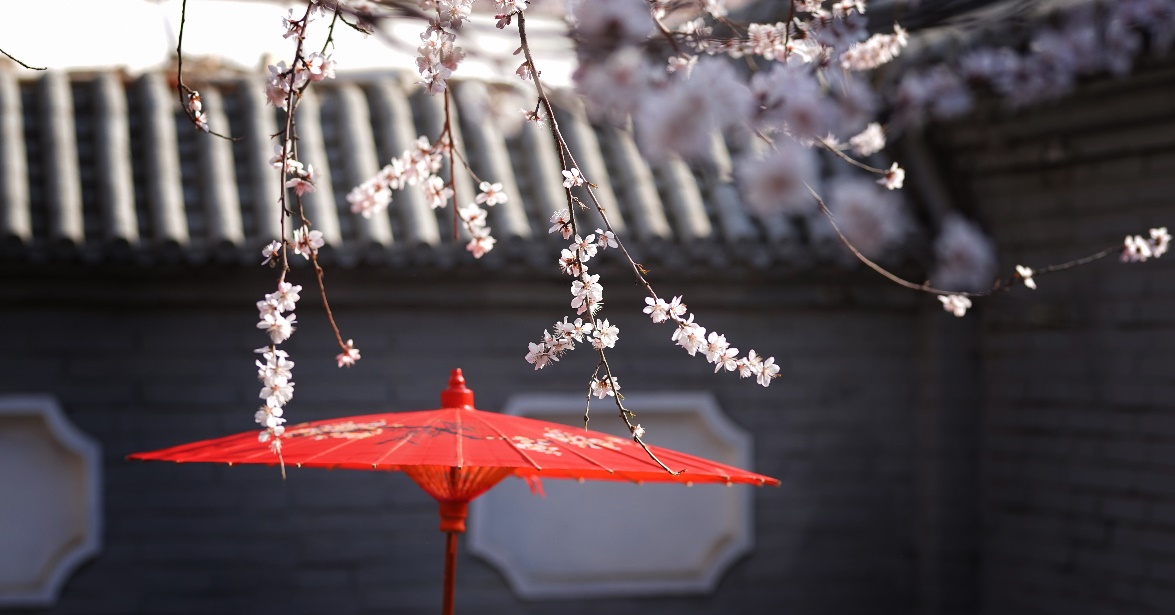 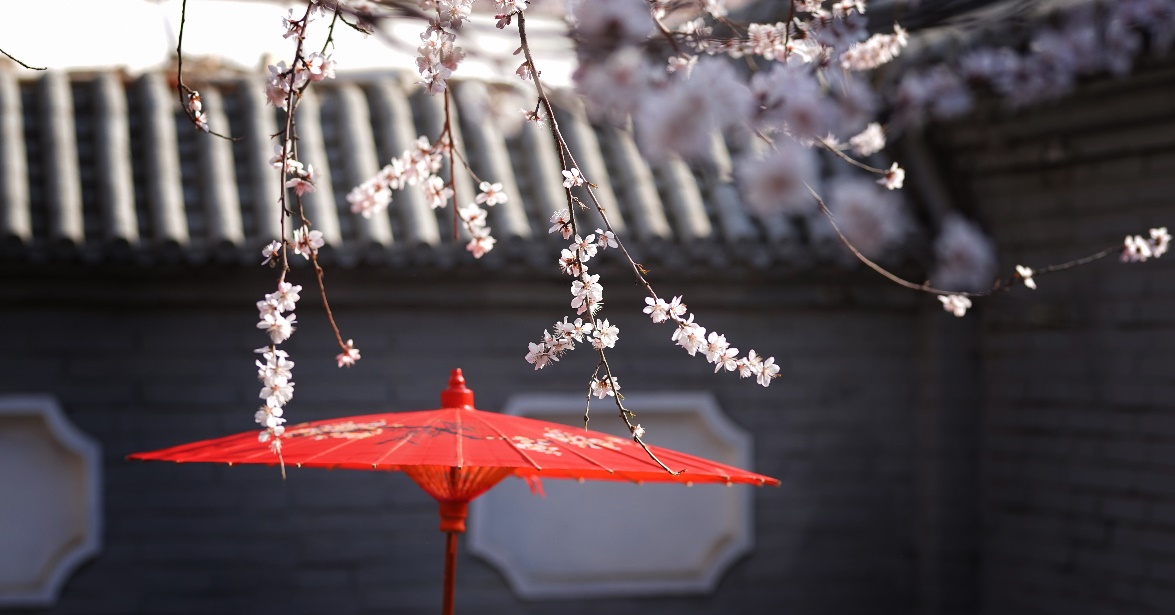 根据您的具体内容酌情修点击输入本栏的具体文字，简明扼要的说明分项内容，此为概念图解，请根据您的具体
根据您的具体内容酌情修点击输入本栏的具体文字，简明扼要的说明分项内容，此为概念图解，请根据您的具体
根据您的具体内容酌情修点击输入本栏的具体文字，简明扼要的说明分项内容，此为概念图解，请根据您的具体
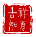 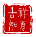 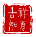 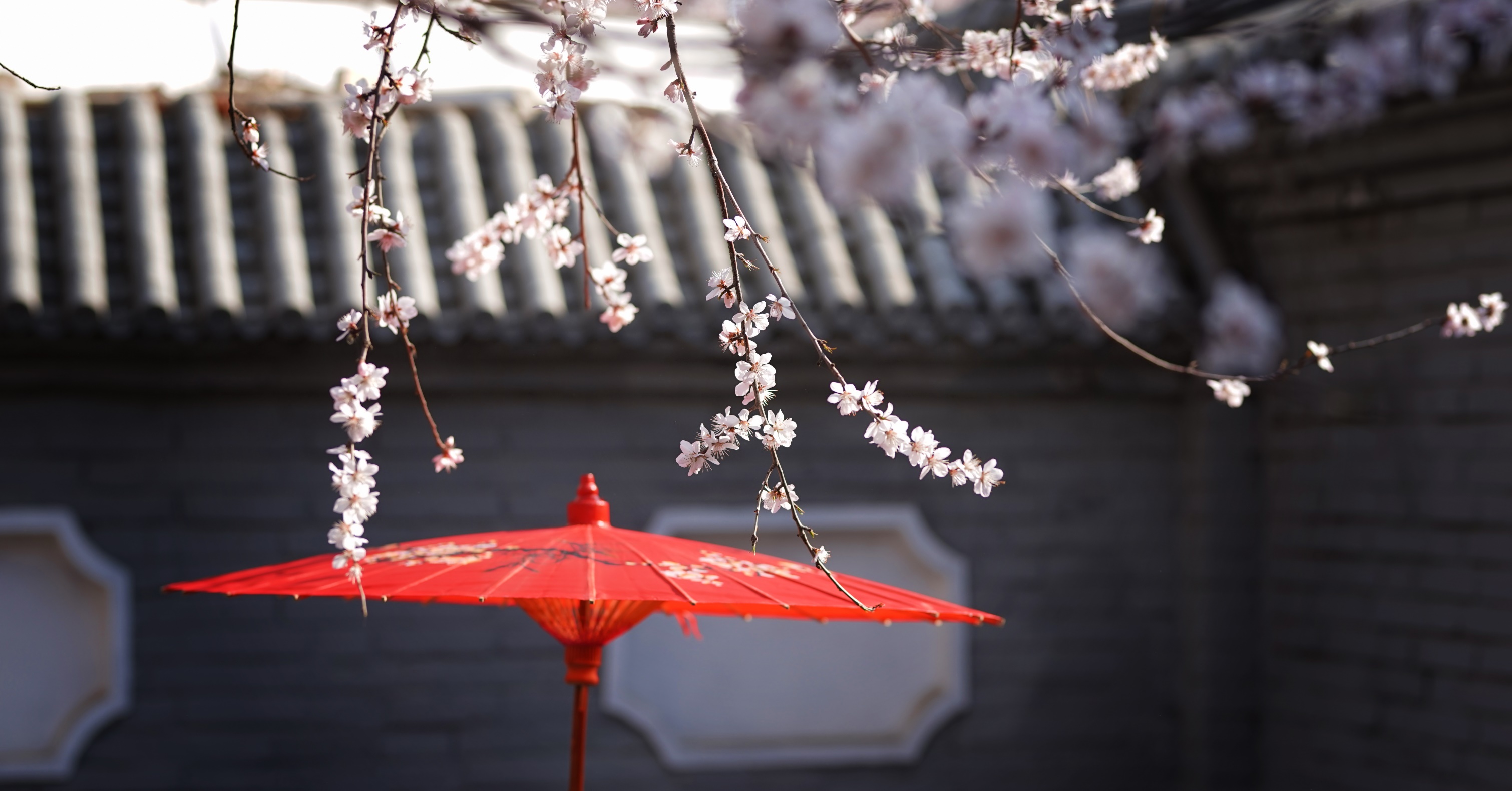 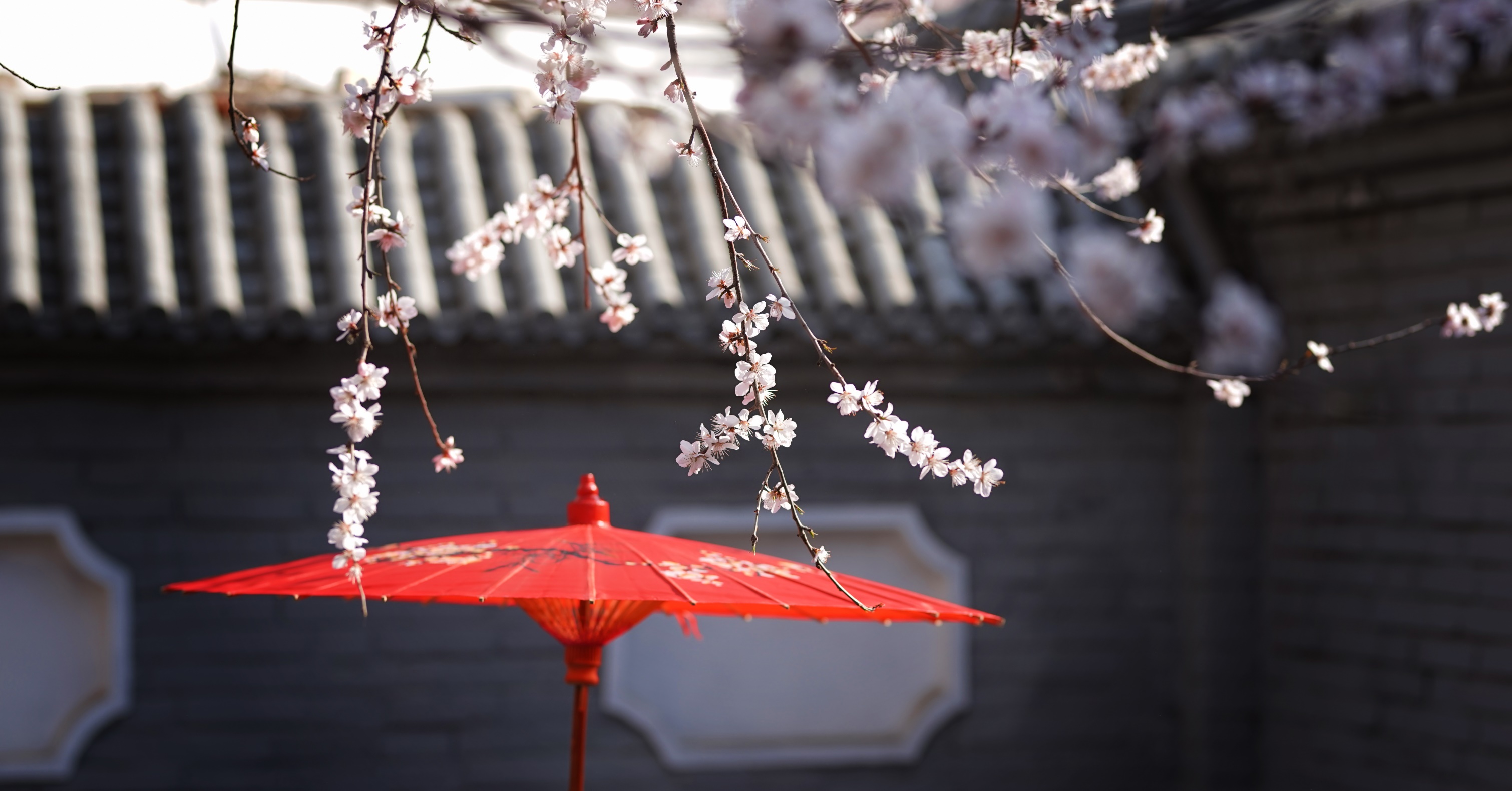 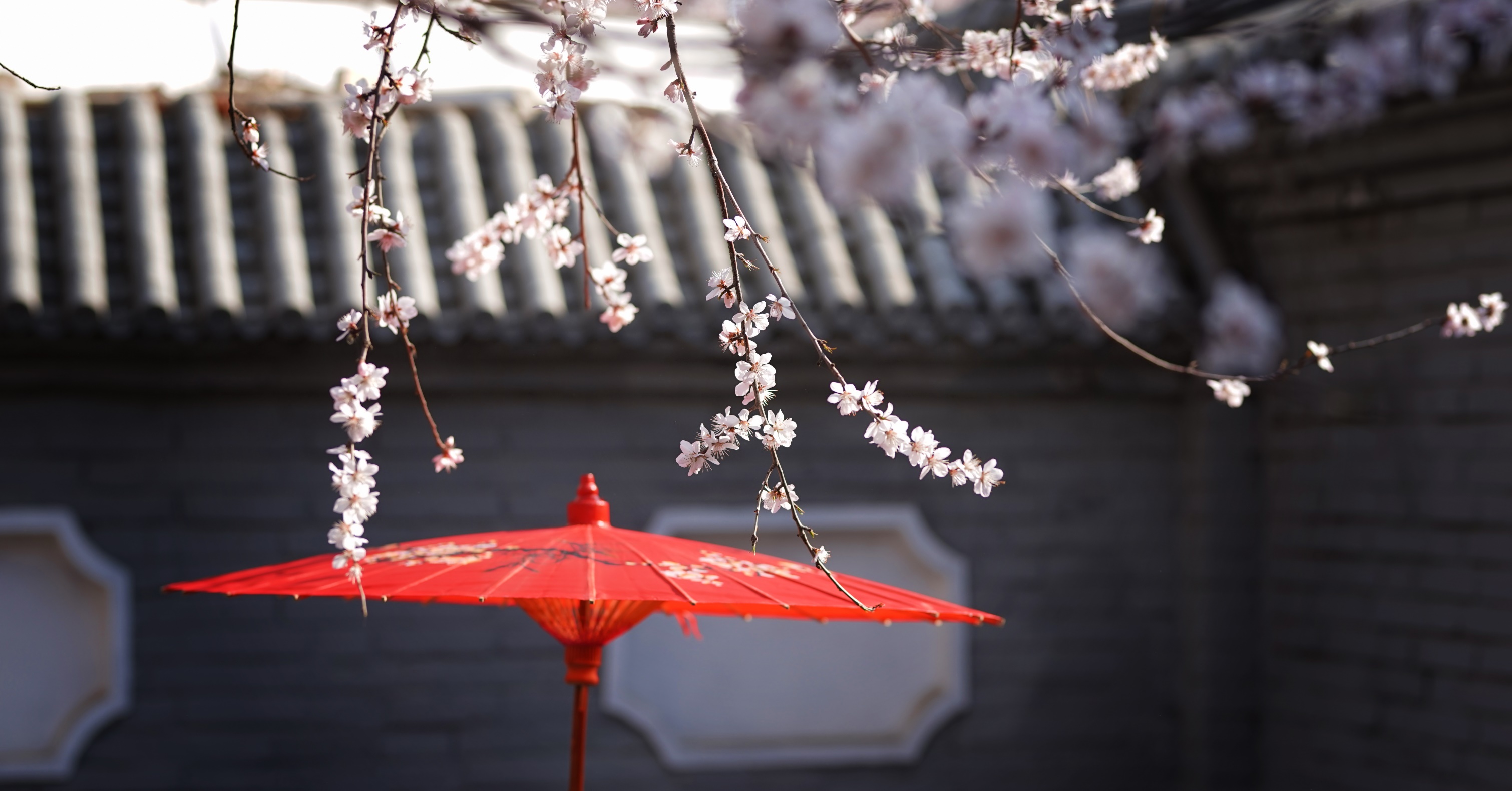 国潮
点击输入本栏的具体文字，简明扼要的说明分项内容，此为概念图解，请根据您的具体内容酌情修点击输入本栏的具体文字，简明扼要的说明分项内容。
好客模板
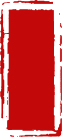 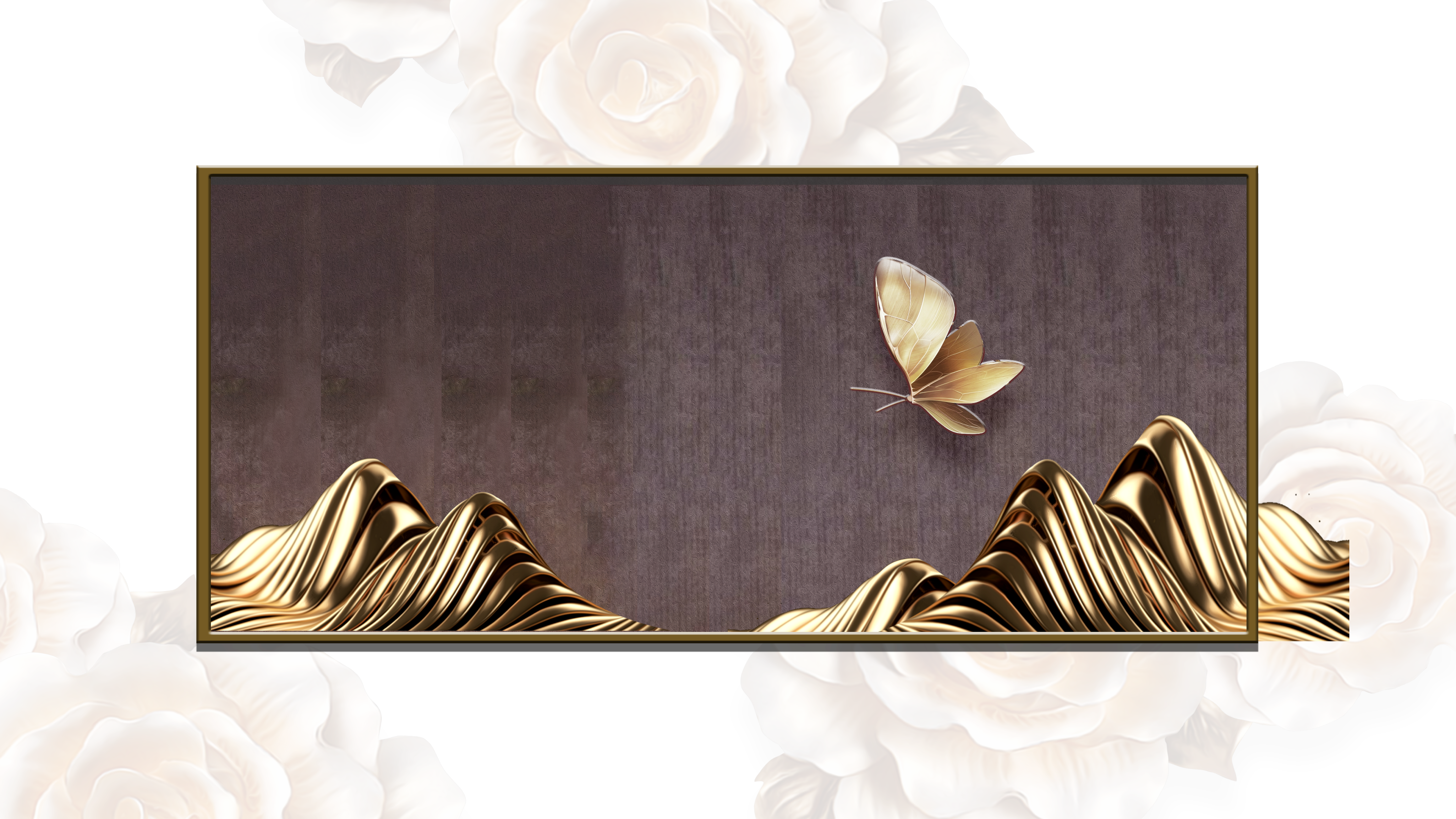 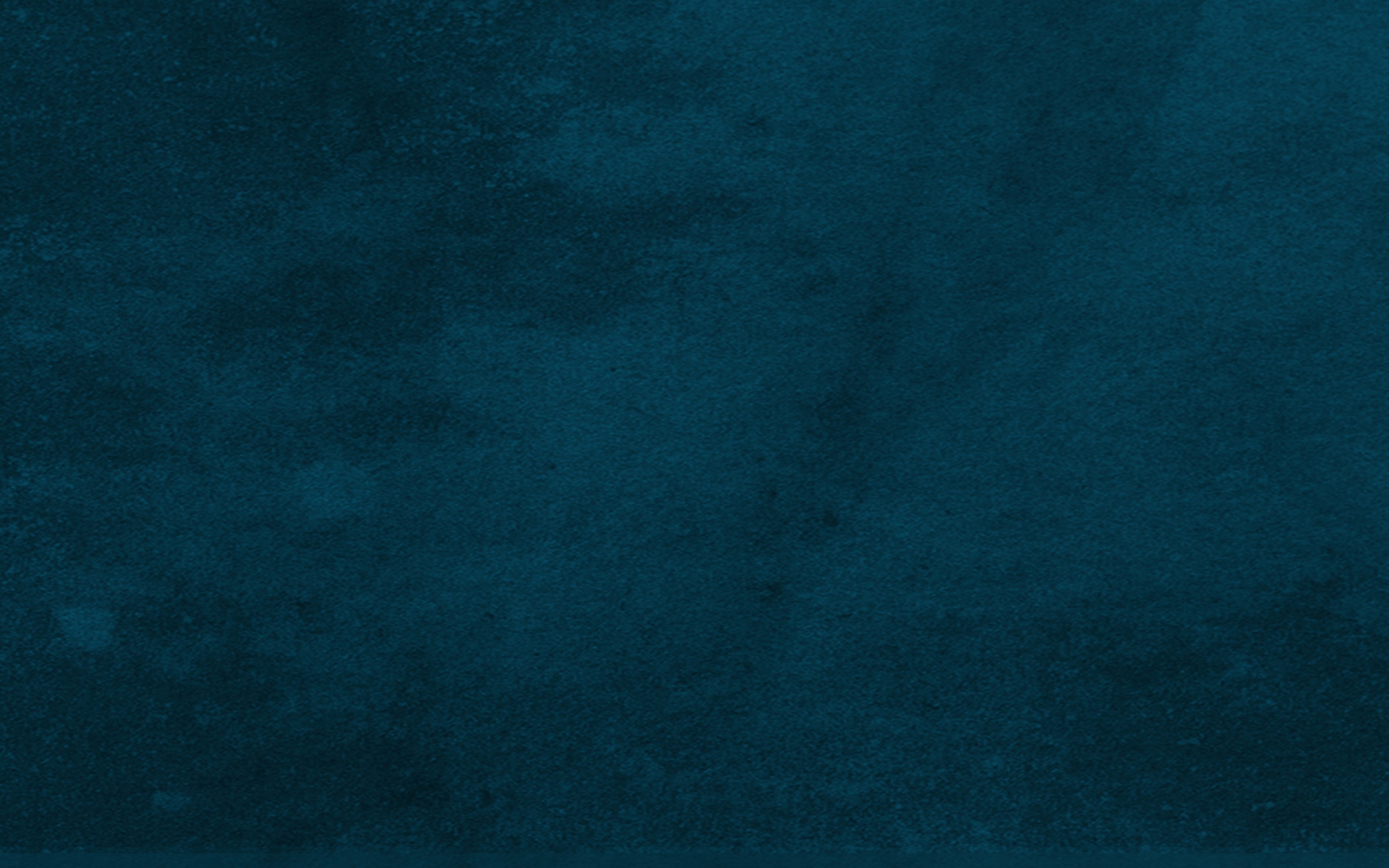 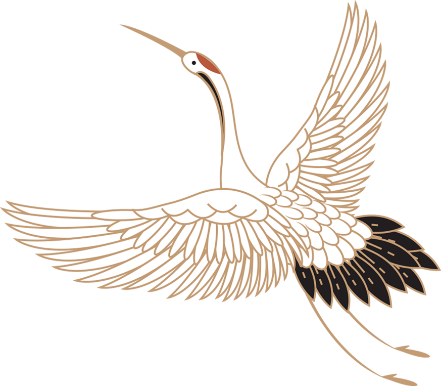 单击此处输入文本内容单击此处输入文本内容输入文本内容单击此处输入文本内容。
叁
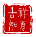 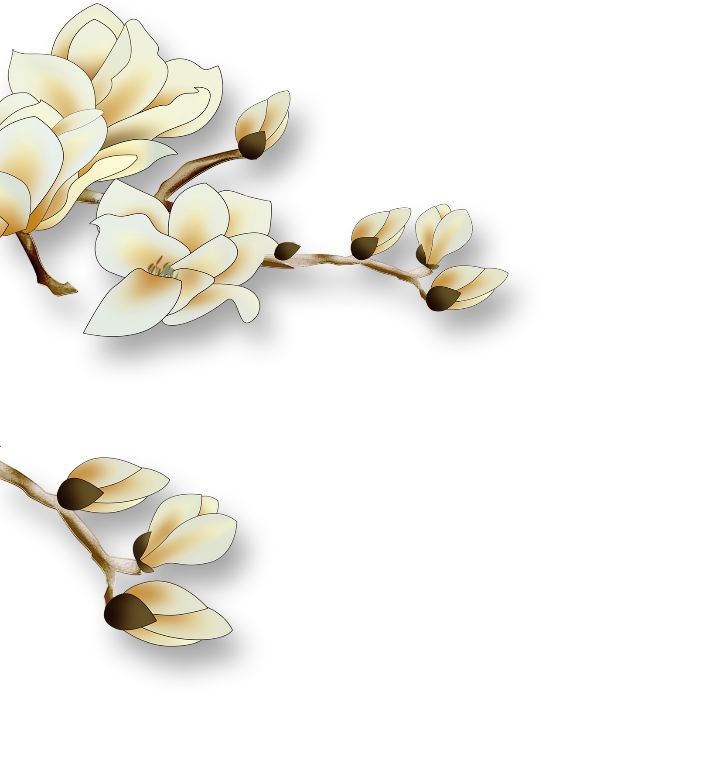 中国风
点击输入本栏的具体文字，简明扼要的说明分项内容，此为概念图解，请根据您的具体内容酌情修点击输入本栏的具体文字，简明扼要的说明分项内容，此为概念图解，请根据您的具体内容酌情修点击输入本栏的具体
惊风吹雨过，历历大槐踪。
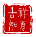 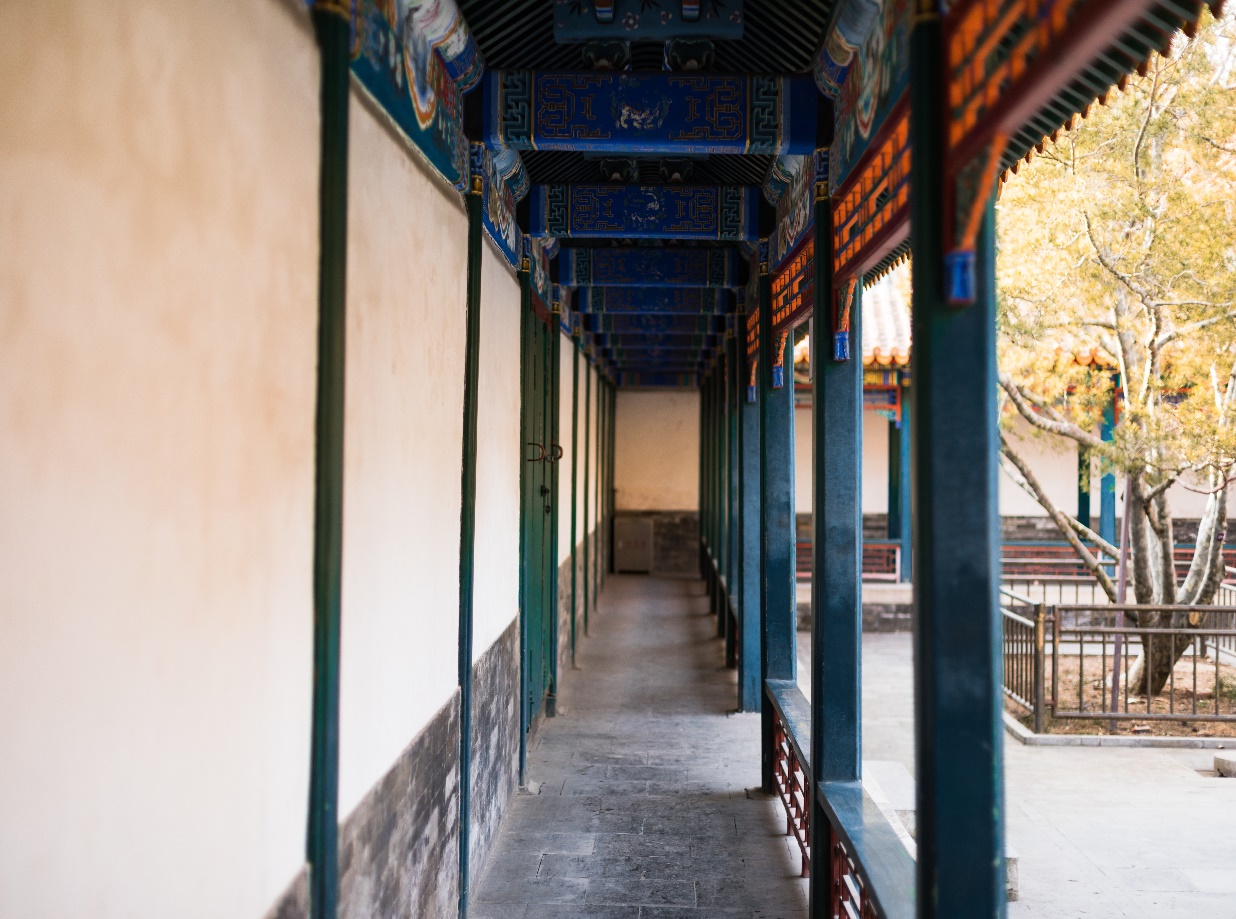 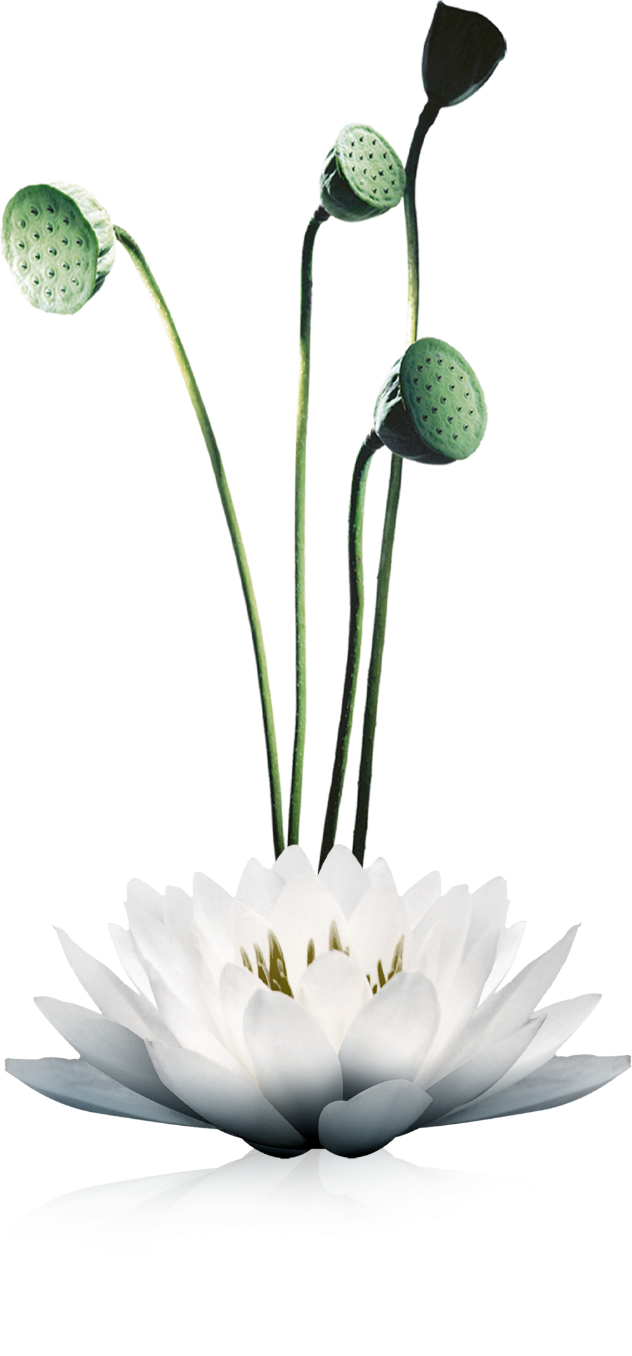 国
点击输入本栏的具体文字，简明扼要的说明分项内容，此为概念图解
潮
好客模板
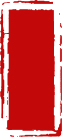 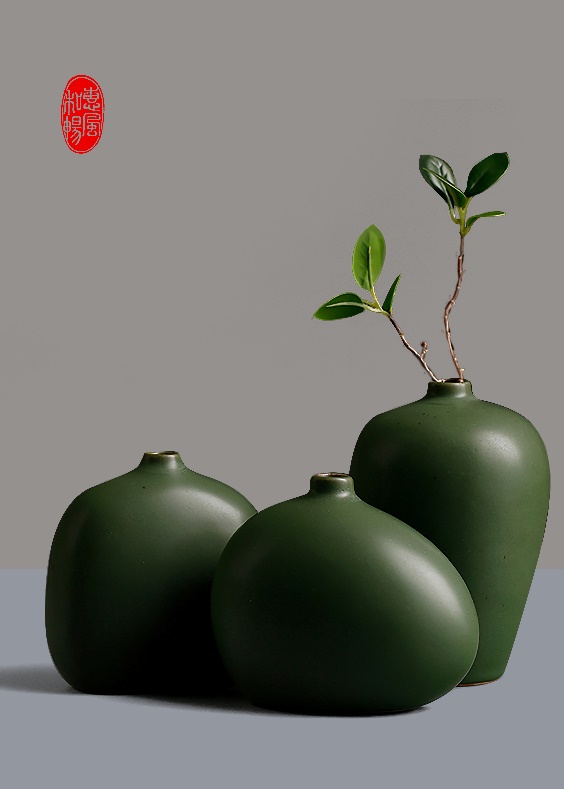 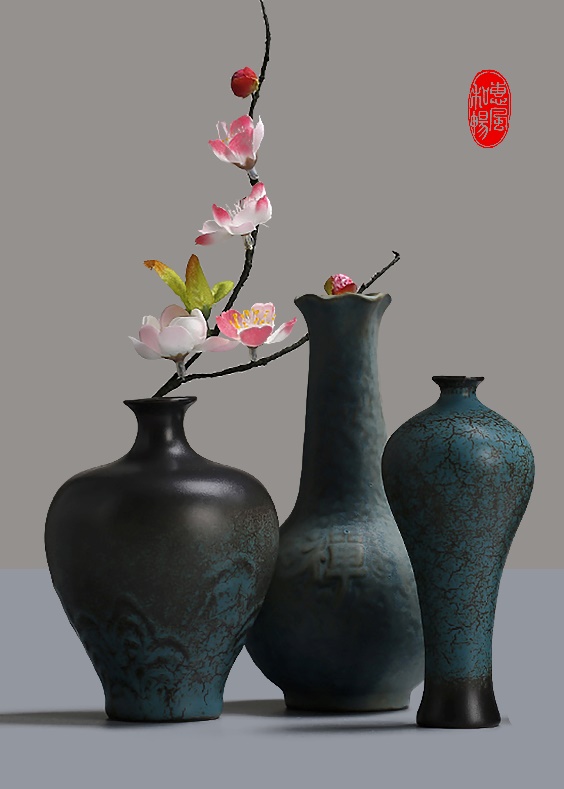 壹
根据您的具体内容酌情修点击输入本栏的具体文字，简明扼要的说明分项内容，此为概念图解，请根据您的具体
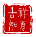 国
点击输入本栏的具体文字，简明扼要的说明分项内容，此为概念图解
潮
好客模板
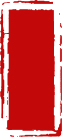 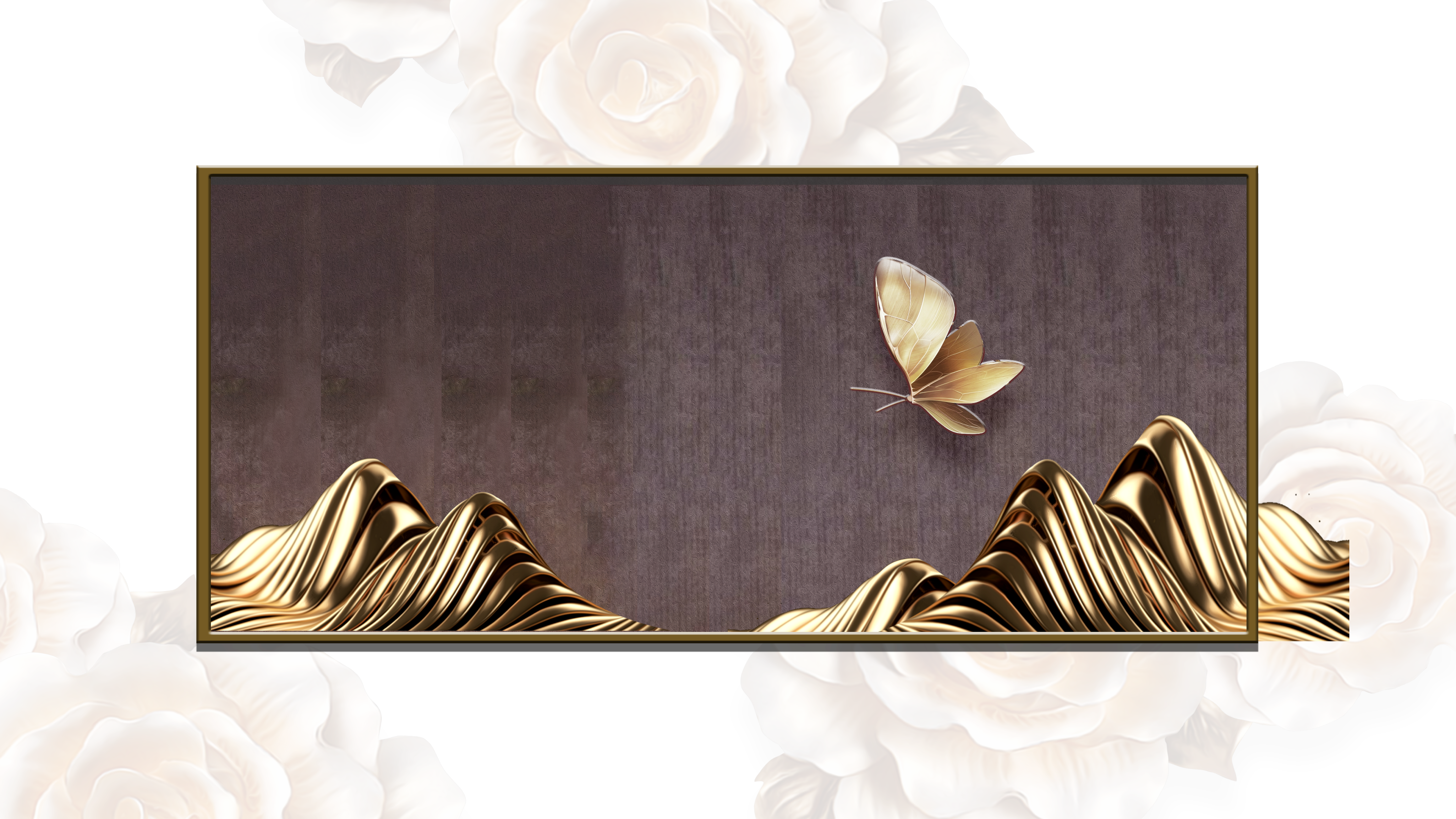 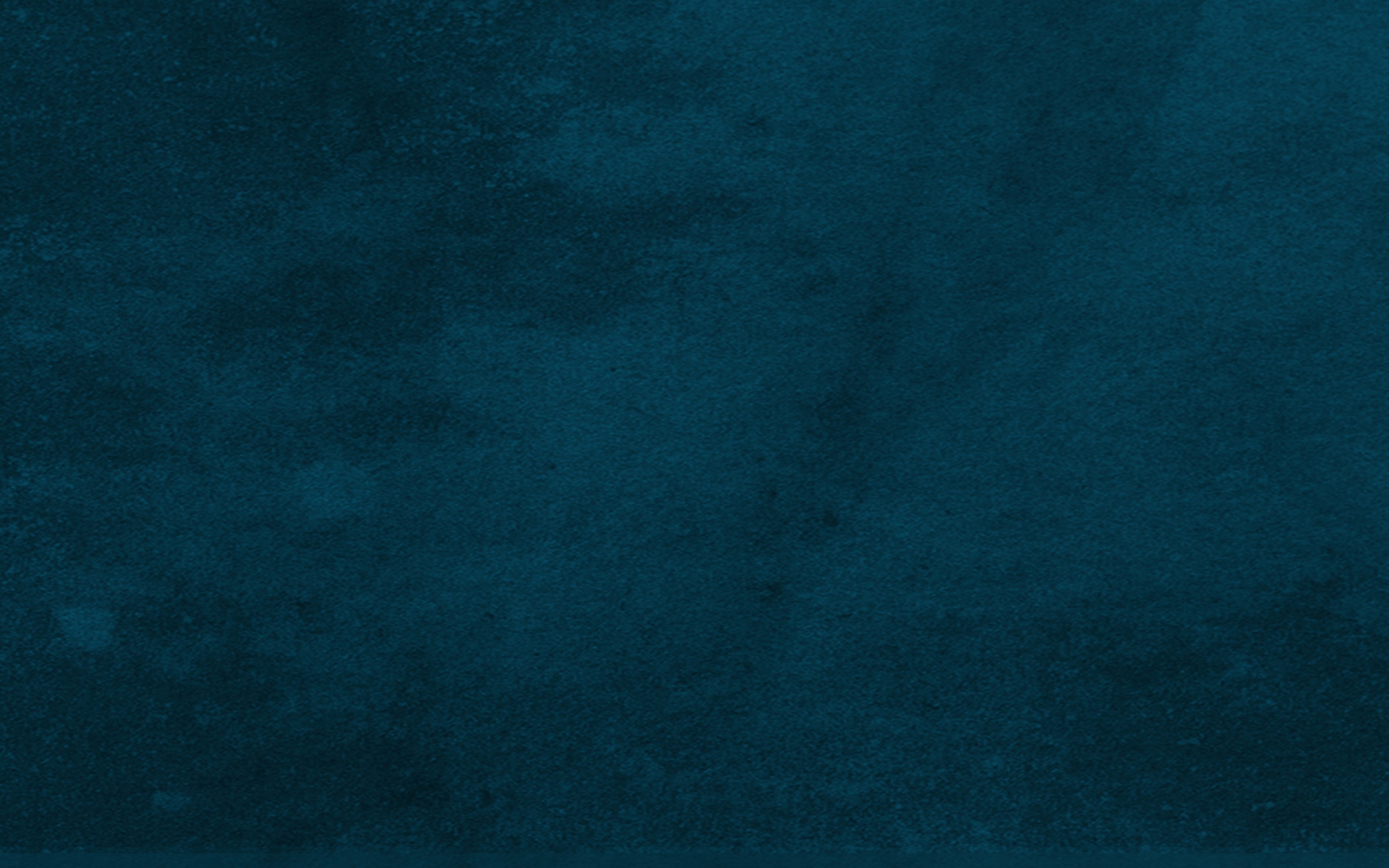 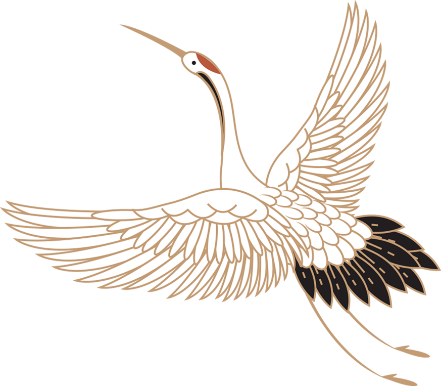 单击此处输入文本内容单击此处输入文本内容输入文本内容单击此处输入文本内容。
肆
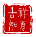 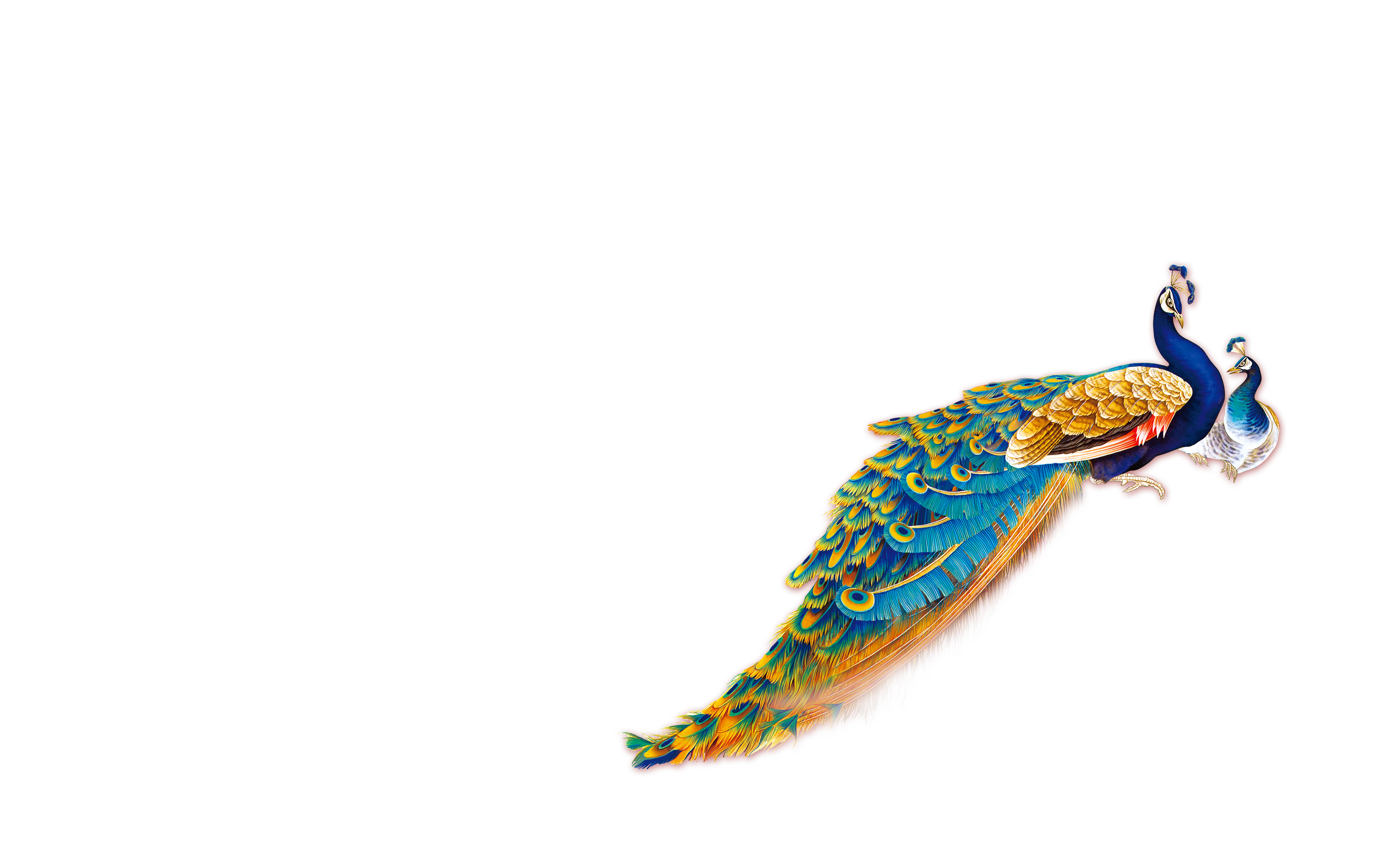 壹
根据您的具体内容酌情修点击输入本栏的具体文字，简明扼要的说明分项内容，此为概念图解，请根据您的具体
贰
根据您的具体内容酌情修点击输入本栏的具体文字，简明扼要的说明分项内容，此为概念图解，请根据您的具体
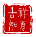 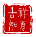 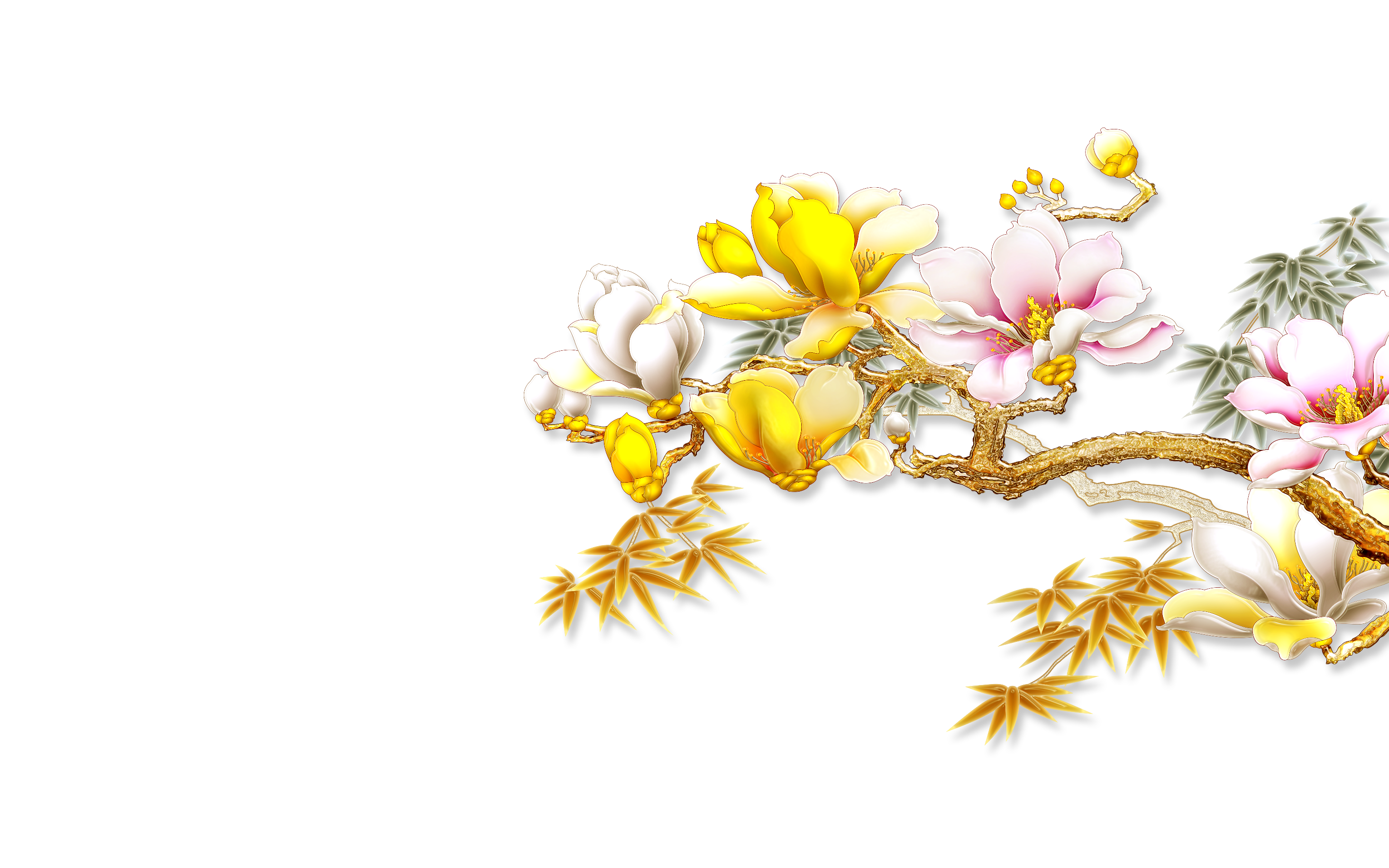 国潮
好客模板
点击输入本栏的具体文字，简明扼要的说明分项内容，此为概念图解，请根据您的具体内容酌情修点击输入本栏的具体文字，简明扼要的说明分项内容
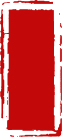 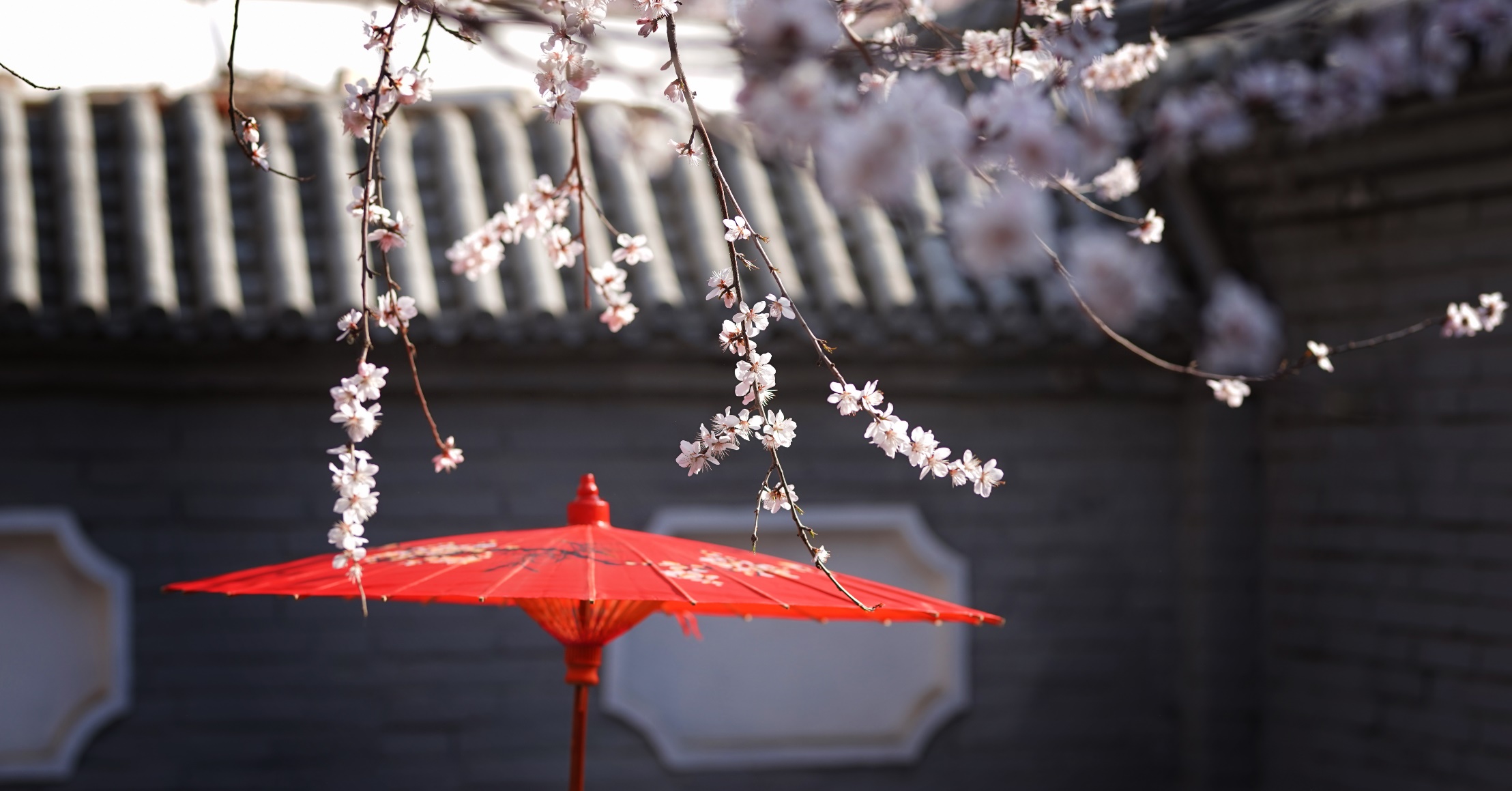 国
点击输入本栏的具体文字，简明扼要的说明分项内容，此为概念图解
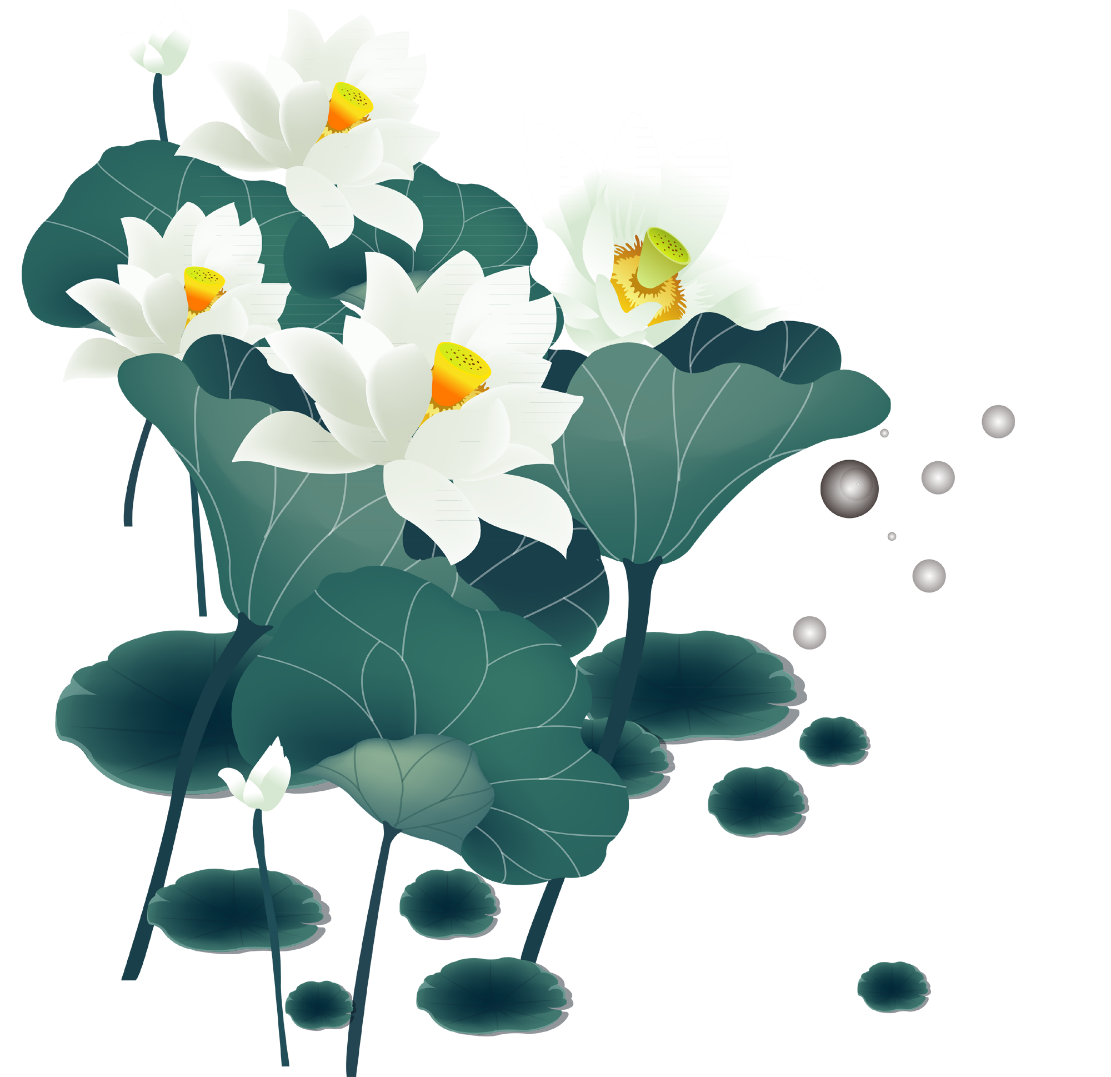 潮
好客模板
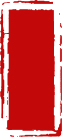 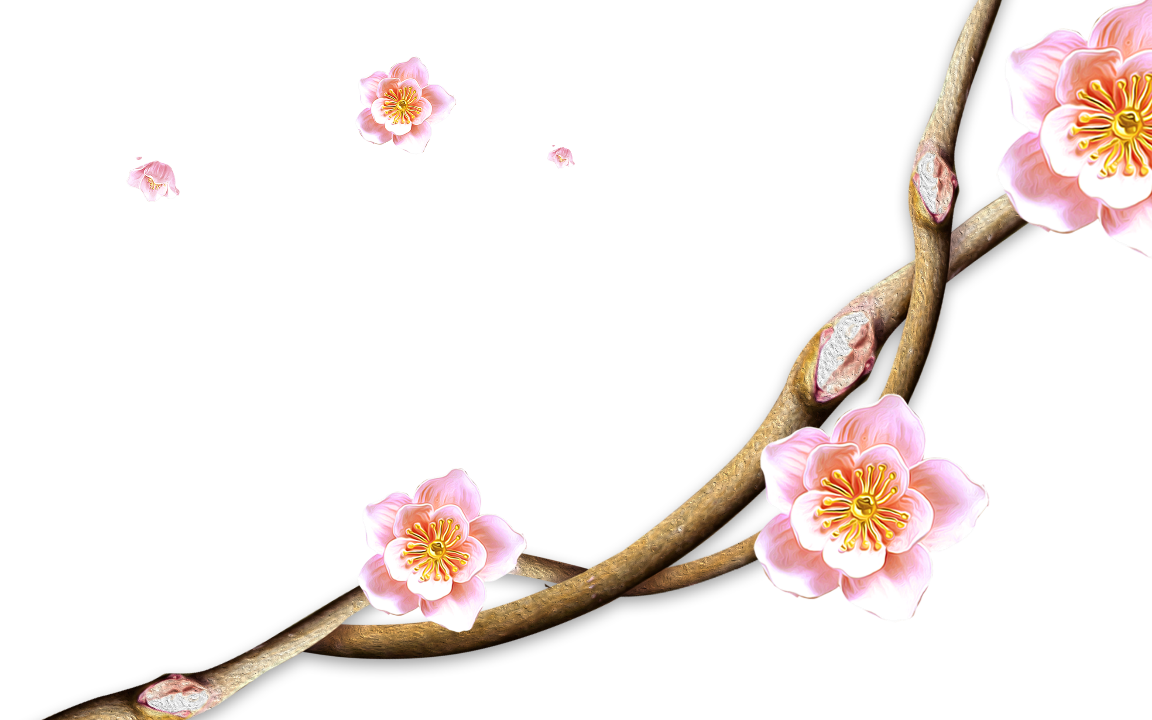 点击输入本栏的具体文字，简明扼要的说明分项内容，此为概念图解
国潮
好客模板
点击输入本栏的具体文字，简明扼要的说明分项内容，此为概念图解
国潮
好客模板
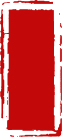 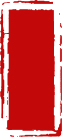 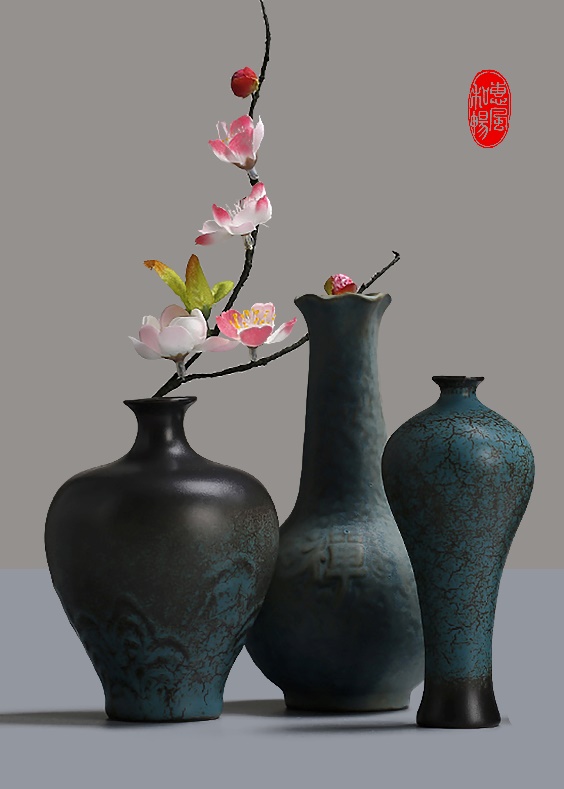 中国风
点击输入本栏的具体文字，简明扼要的说明分项内容，此为概念图解，请根据您的具体内容酌情修点击输入本栏的具体文字，简明扼要的说明分项内容，此为概念图解，请根据您的具体内容酌情修点击输入本栏的具体
惊风吹雨过，历历大槐踪。
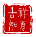 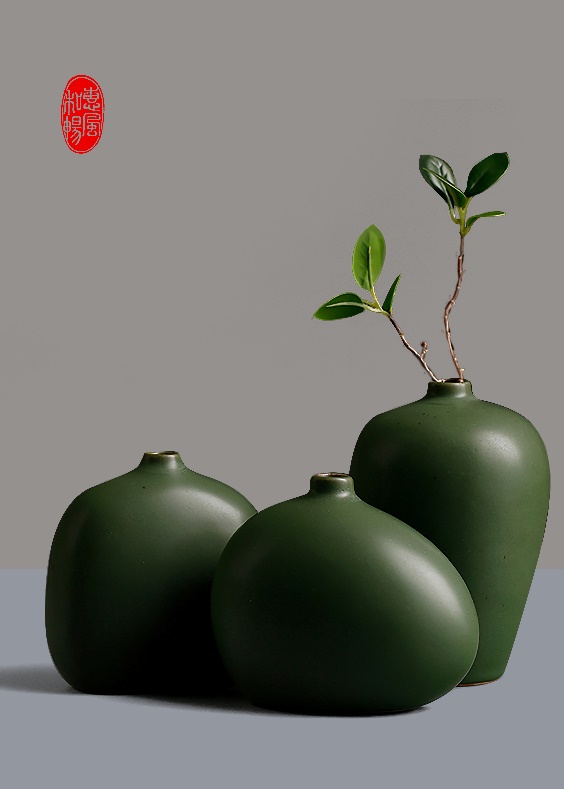 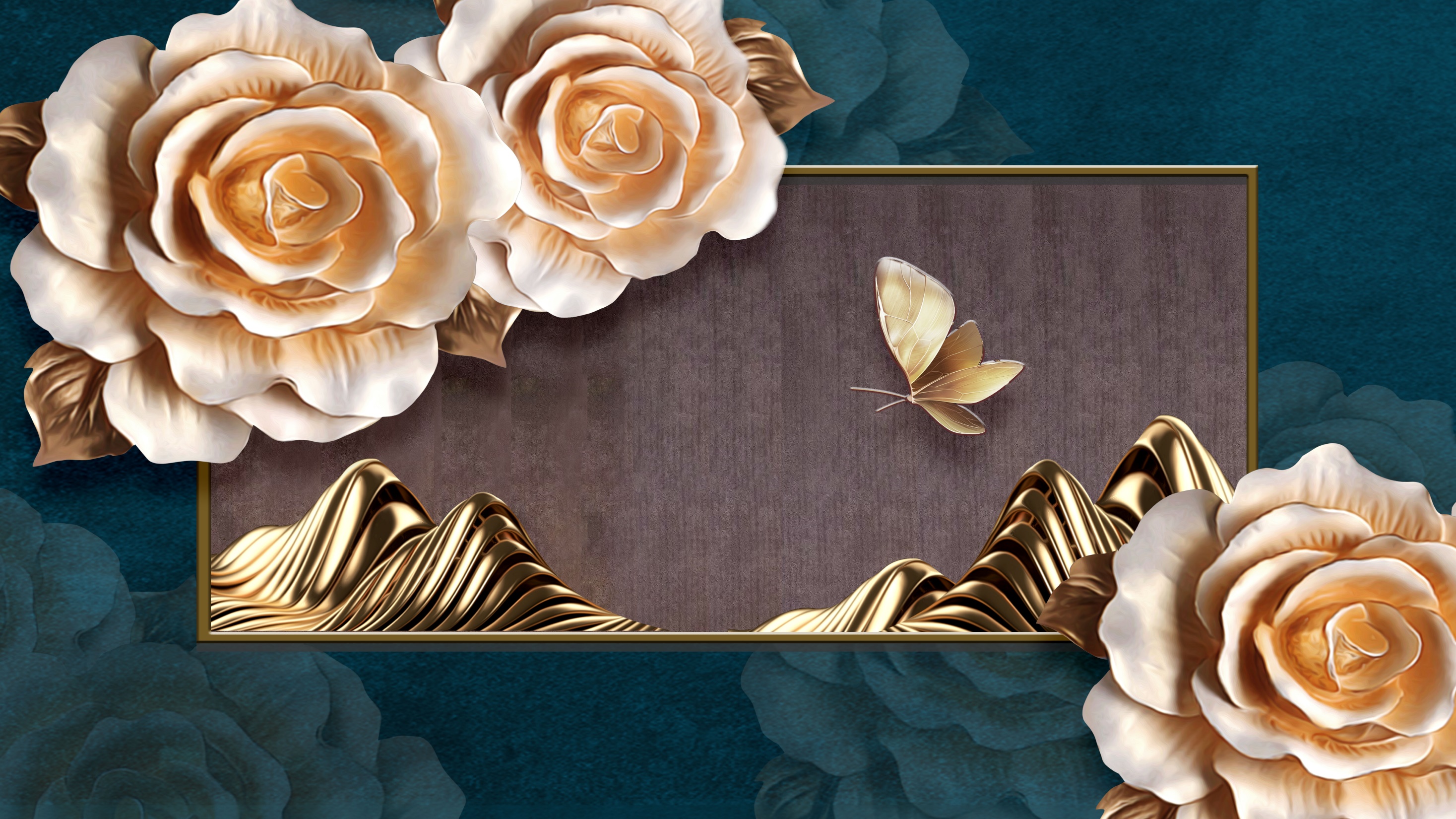 单击此处输入文本内容单击此处输入文本内容输入文本内容单击此处输入文本内容。
会
再
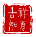